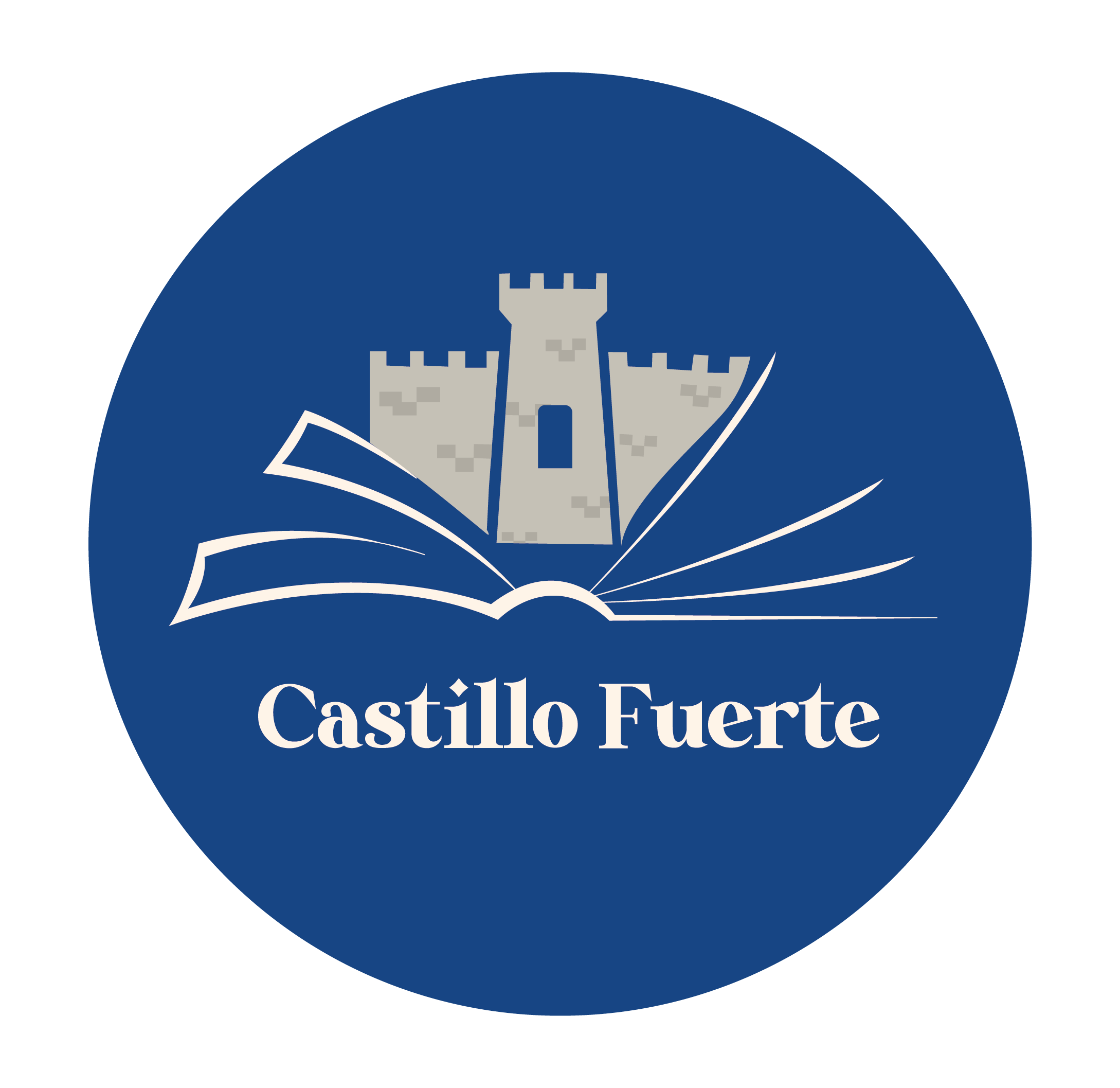 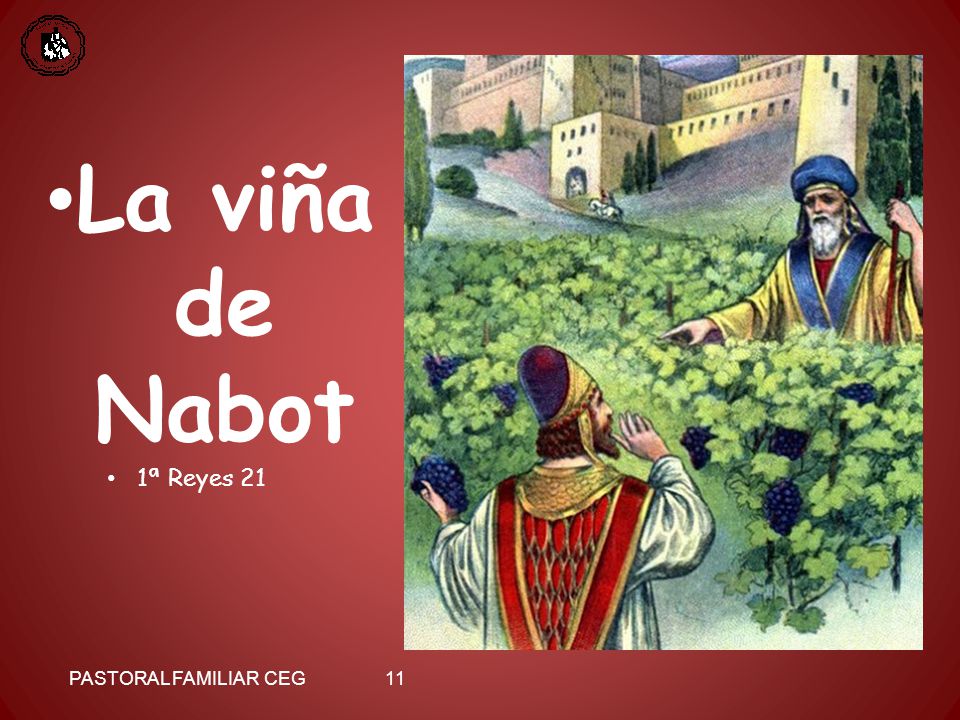 Reyes y Profetas
www.castillofuerte.cl                                                                 1
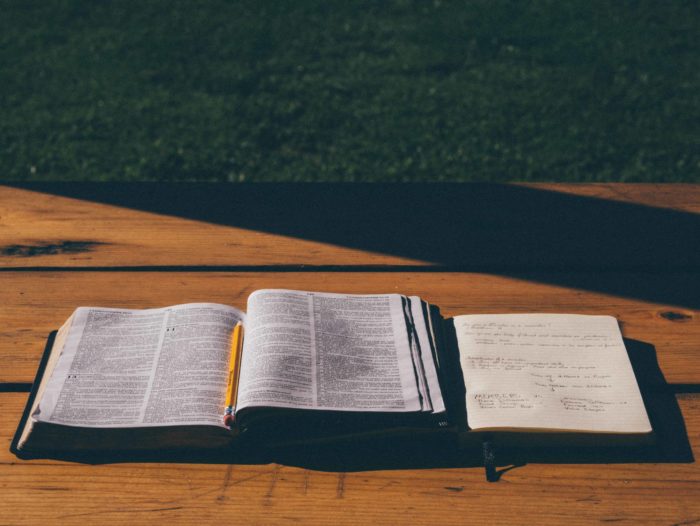 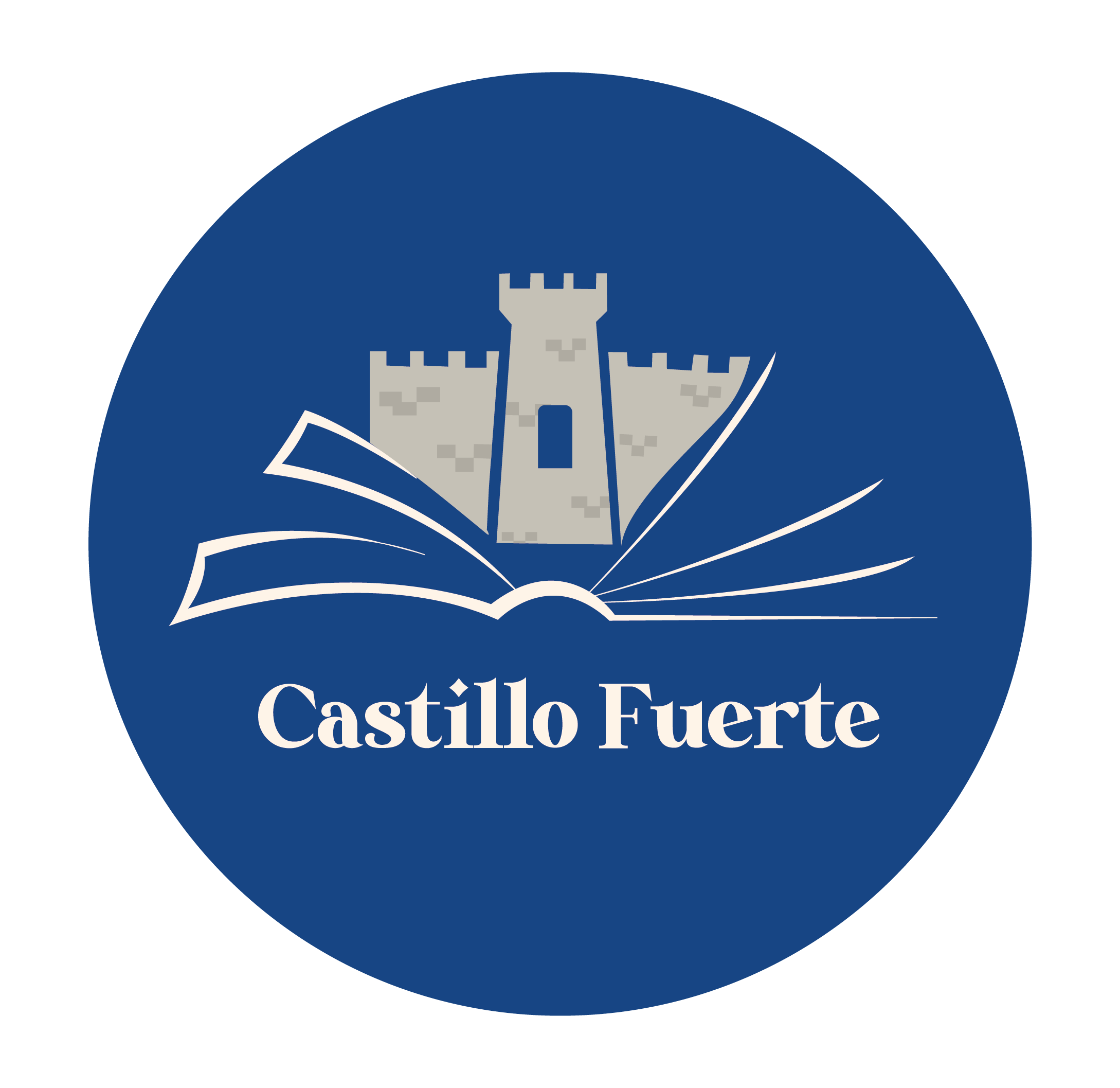 Tabla de Contenido
20
21
21
Repaso:
Acab y la Viña de Nabot:
Sentencia y anuncio de Castigo
Conclusiones y aplicaciones
1 Reyes 20
La codicia de Acab
Acab y Jezabel frente a Elias
La viña de Nabot
21
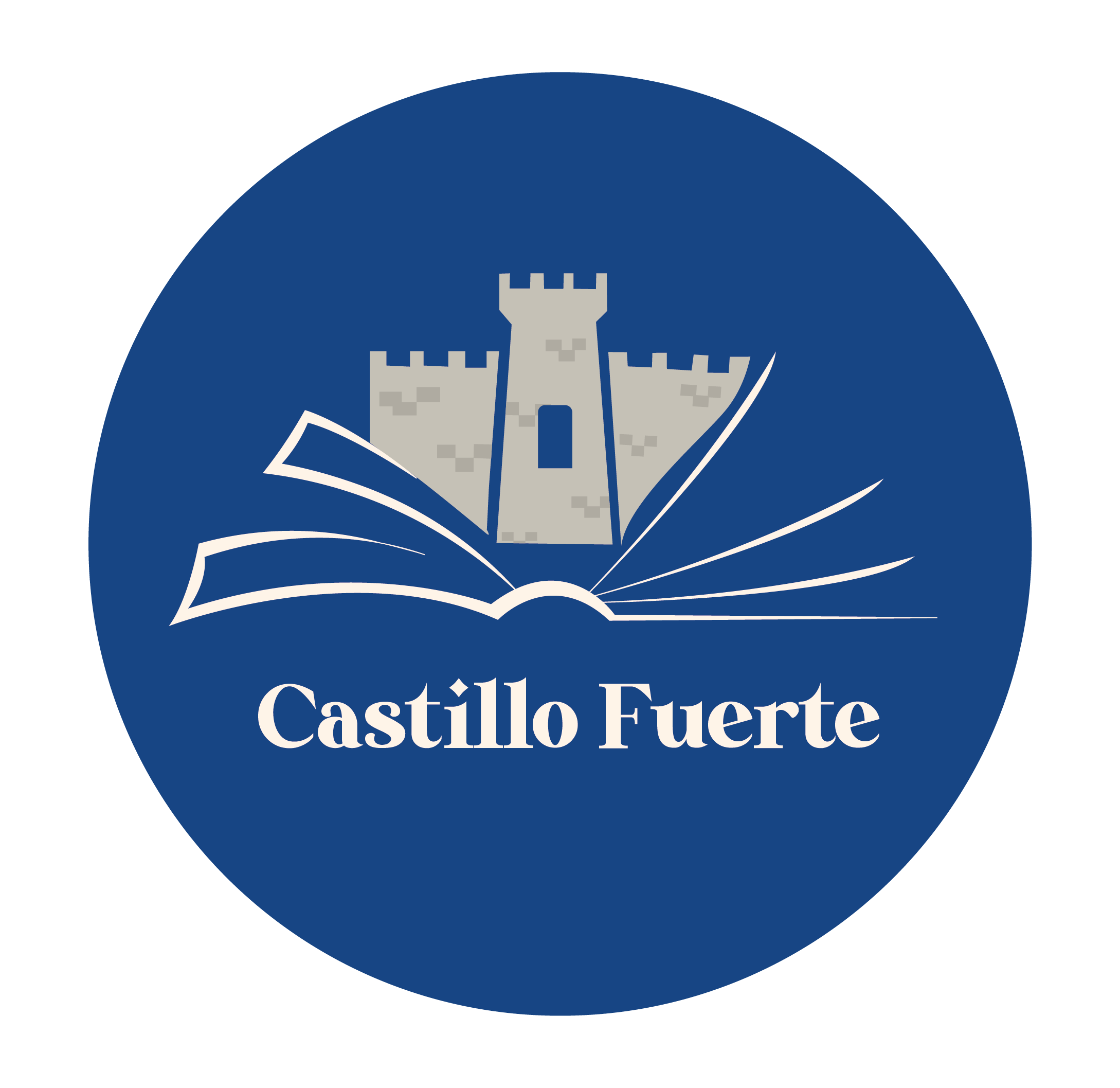 Repaso
1 Reyes 20
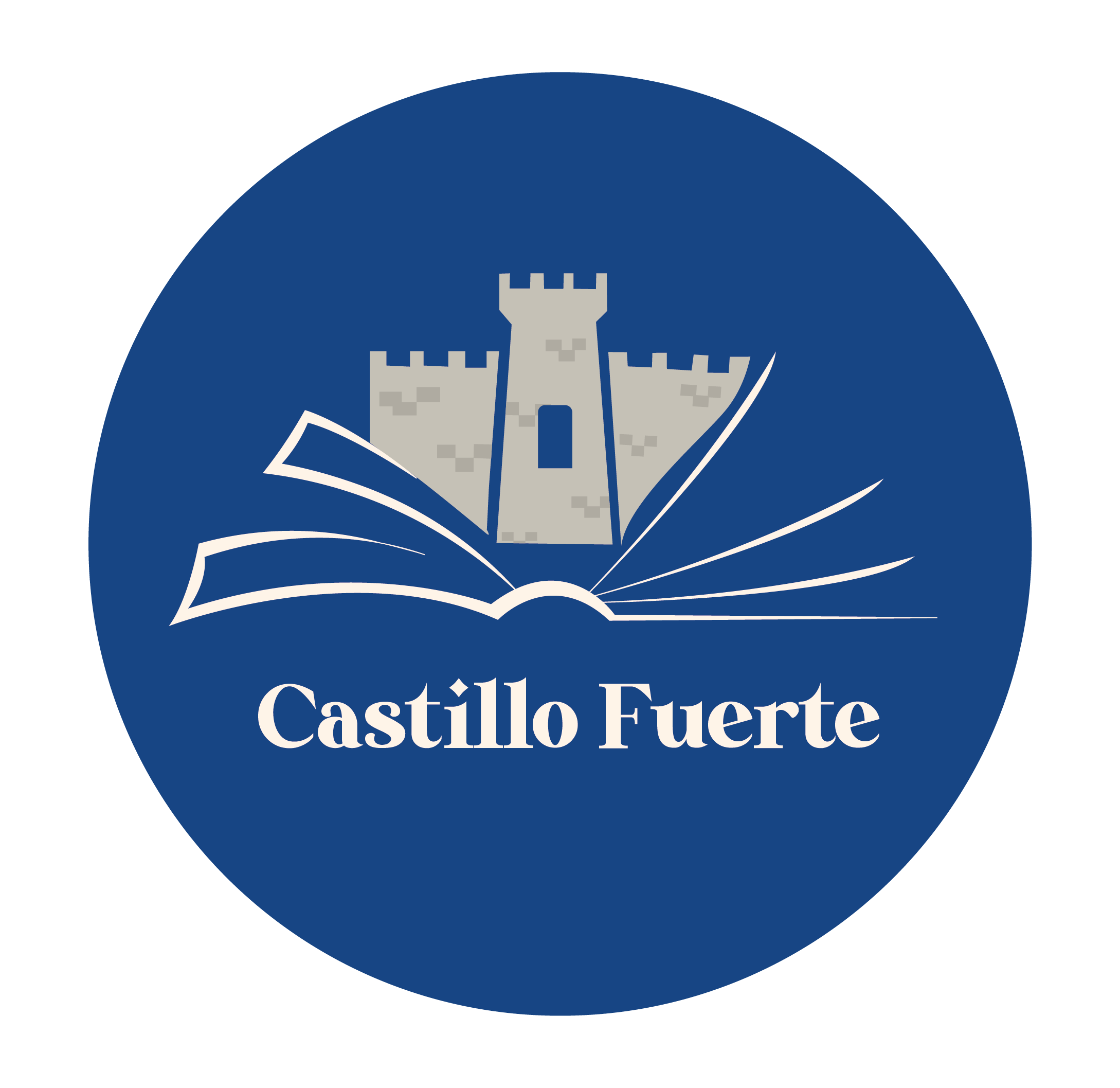 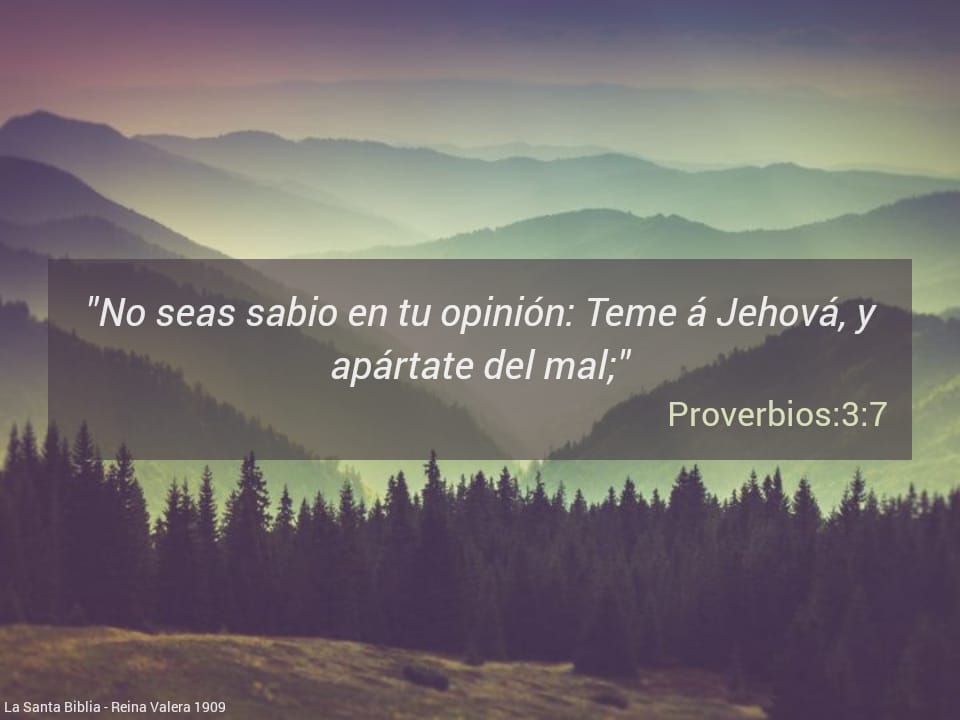 ¿Qué relación tiene este pasaje con 1 reyes 20?
Verdad   Bíblica
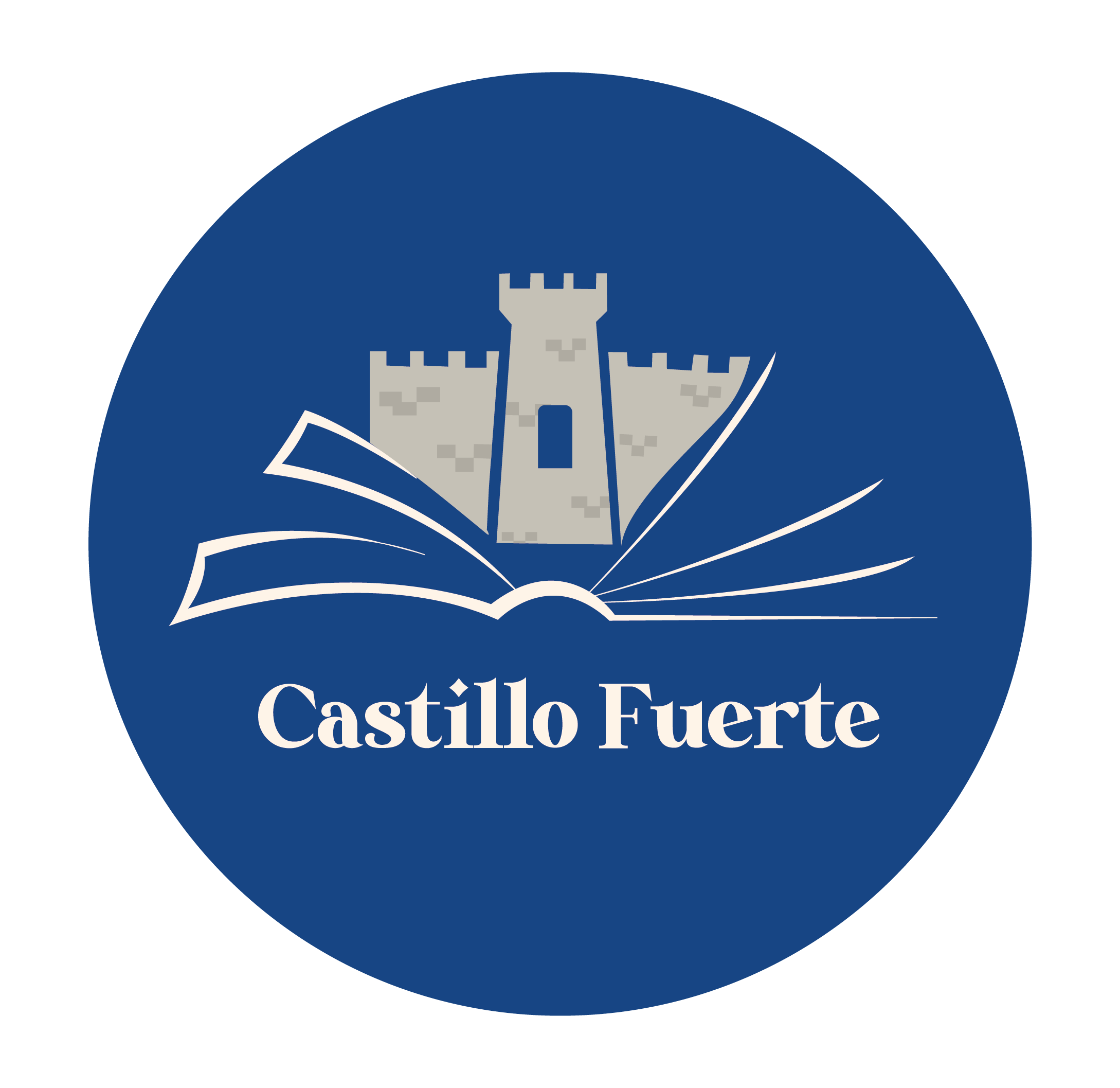 1° 
Reyes
 20
Obedece a Dios y no seas sabio en tu opinión, porque Jehová aborrece al             soberbio.
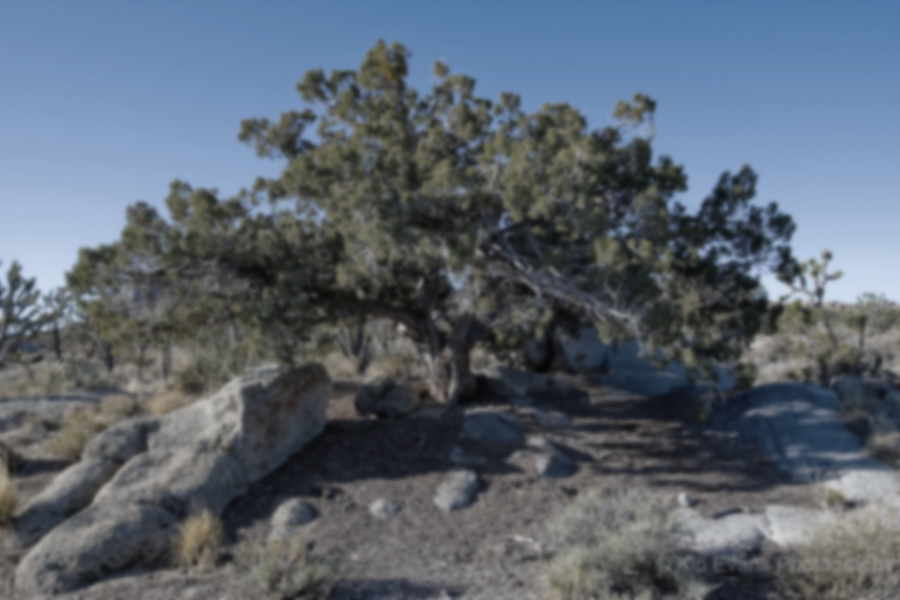 Preguntas de repaso 1° reyes 20
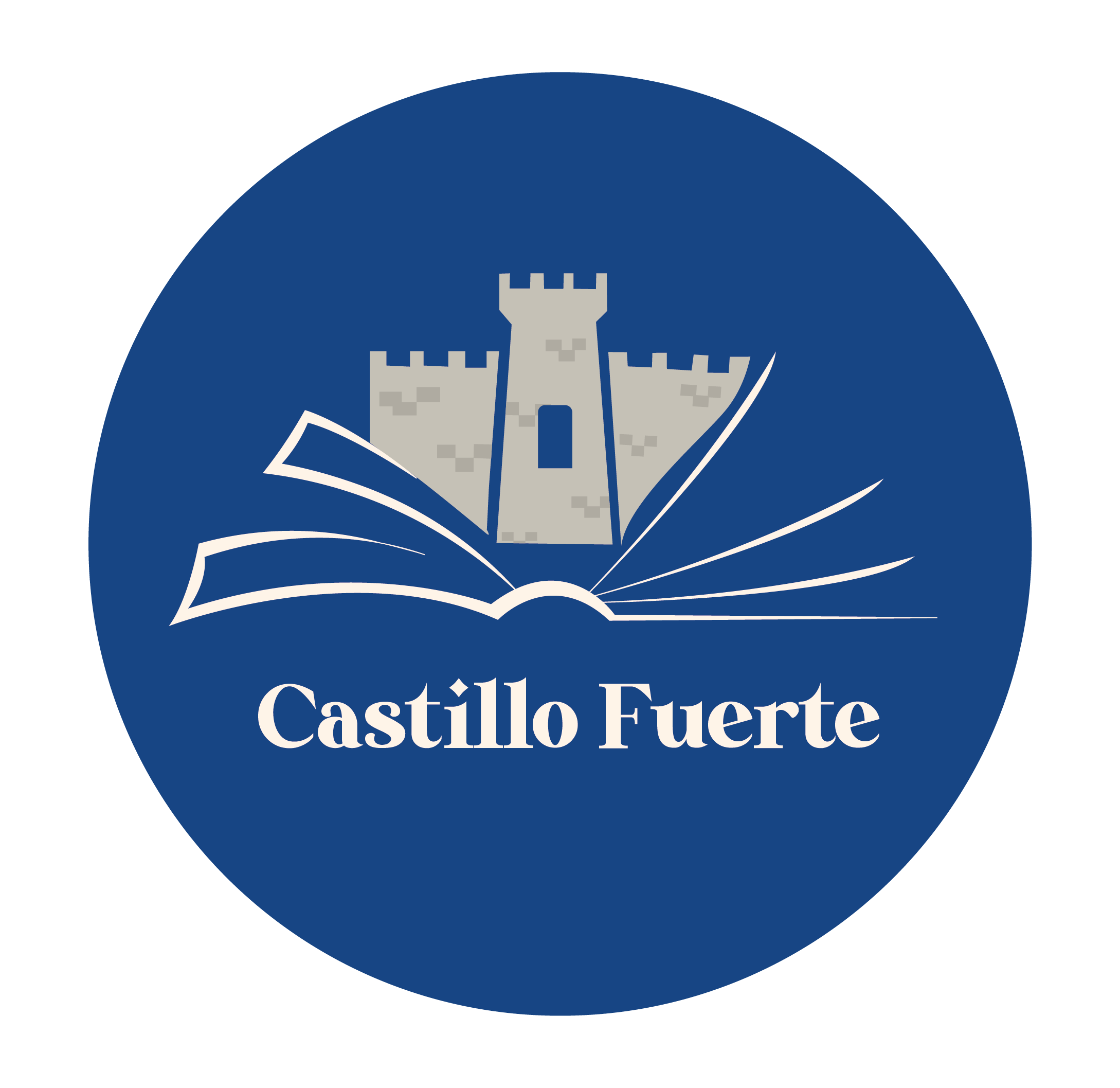 ¿Cómo se llamaba el rey se Siria?
¿Capital del reino de Siria?
¿En donde se encontraba Acab ante este ataque?
¿Cuántos reyes eran en Siria que acompañaron a Ben-Adad?
¿Cuál era el primer requisito que pidió Ben-Adad?
¿Cuál era el segundo requisito?
¿A quien consulta Acab luego de estos requisitos?
¿A que hora del dia comienza la batalla?
¿Qué estaban haciendo los sirios cuando comienza la batalla?
¿Cuántos eran los criados de las provincias y el resto de soldados?
¿Qué le dice el profeta a Acab luego de ganar la batalla?
¿Cuál fue la nueva estrategia de lo Sirios para la siguiente guerra?
¿Qué dijeron lo Sirios como escusa por perder la guerra?
¿Qué es un Afec y que ocurrió allí?
 ¿Cuántos sirios murieron ese dia?
¿Qué sucede con Ben-Adad?
Ben-Adad
Damasco
Ciudad de Samaria
32 reyes
Oro plata, niños y mujeres
Lo mismo pero NO lo elige ACAB
A los Ancianos
Al medio dia
Bebiendo borrachos
232 y 7000
Prepárate el otro año
Luchar Planicie
Sus dioses son de montes
Fortaleza o refugio donde se daban las batallas
100 mil 1x segundo luego 27 mil mas
Sobrevive y pide misericordia y hace alianza con Acab
[Speaker Notes: Sentido he un vivo celo por Jehová Dios de los ejércitos; porque los hijos de Israel han dejado tu alianza, han derribado tus altares, y han muerto á cuchillo tus profetas: y yo solo he quedado, y me buscan para quitarme la vida.]
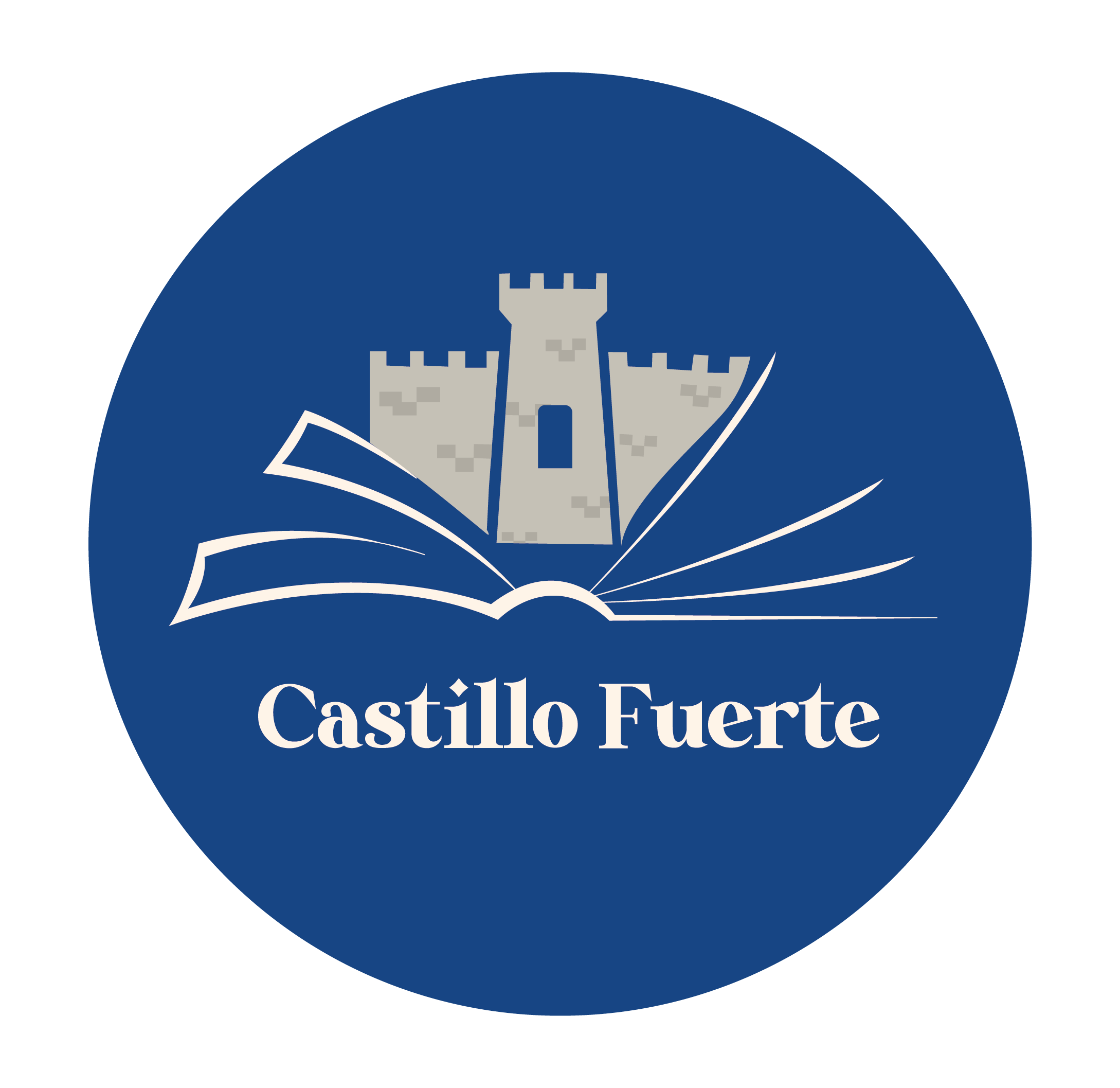 1 reyes 20:41-43
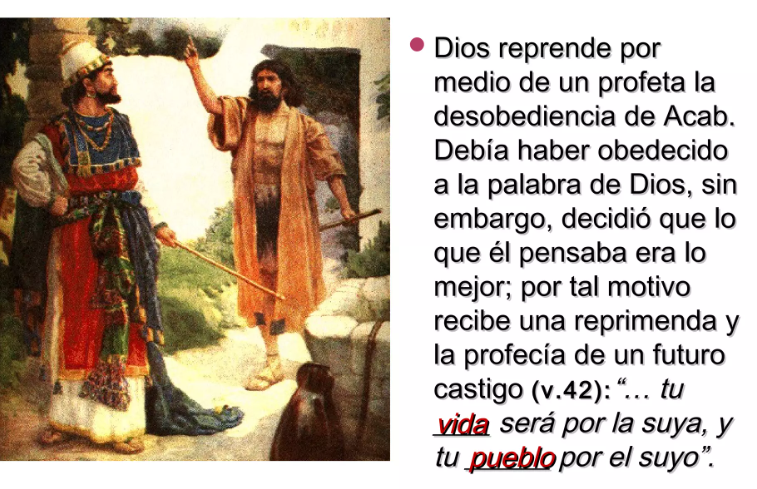 [Speaker Notes: 41Pero él se quitó presto el velo de sobre sus ojos, y el rey de Israel conoció que era de los profetas. 42Y él le dijo: Así ha dicho Jehová: Por cuanto soltaste de la mano el hombre de mi anatema, tu vida será por la suya, y tu pueblo por el suyo. 43 Y el rey de Israel se fué á su casa triste y enojado, y llegó á Samaria.
un talento de plata. Unos 34 kg de plata, más de lo que podía permitirse un soldado, y por cuya deuda debería morir. De esta forma, el profeta ilustró que de la manera que un soldado paga muy cara la pérdida de un prisionero en la guerra, Acab pagaría por dejar vivo a Ben-adad, el idólatra enemigo de Dios.
Acab hizo lo mismo tomo a este hombre hizo alianza y se le escapó o lo dejo ir. Cuando debia de matarlo. El significado es este: tal como un soldado no debe permitir que se le escape un prisionero, tampoco Acab debió permitir que Ben-adad viviese.
Entonces Acab pronunció su propia condenación por mostrarse indulgente con Ben-adad.
Por no haber terminado la guerra contra Siria satisfactoria-
mente, permitiendo así que Ben-hadad continuara con vida, Acab y la nación paga-
rían la consecuencia.]
1 REYES 21
El rey Acab y la viña de Naboth
Verdad   Bíblica
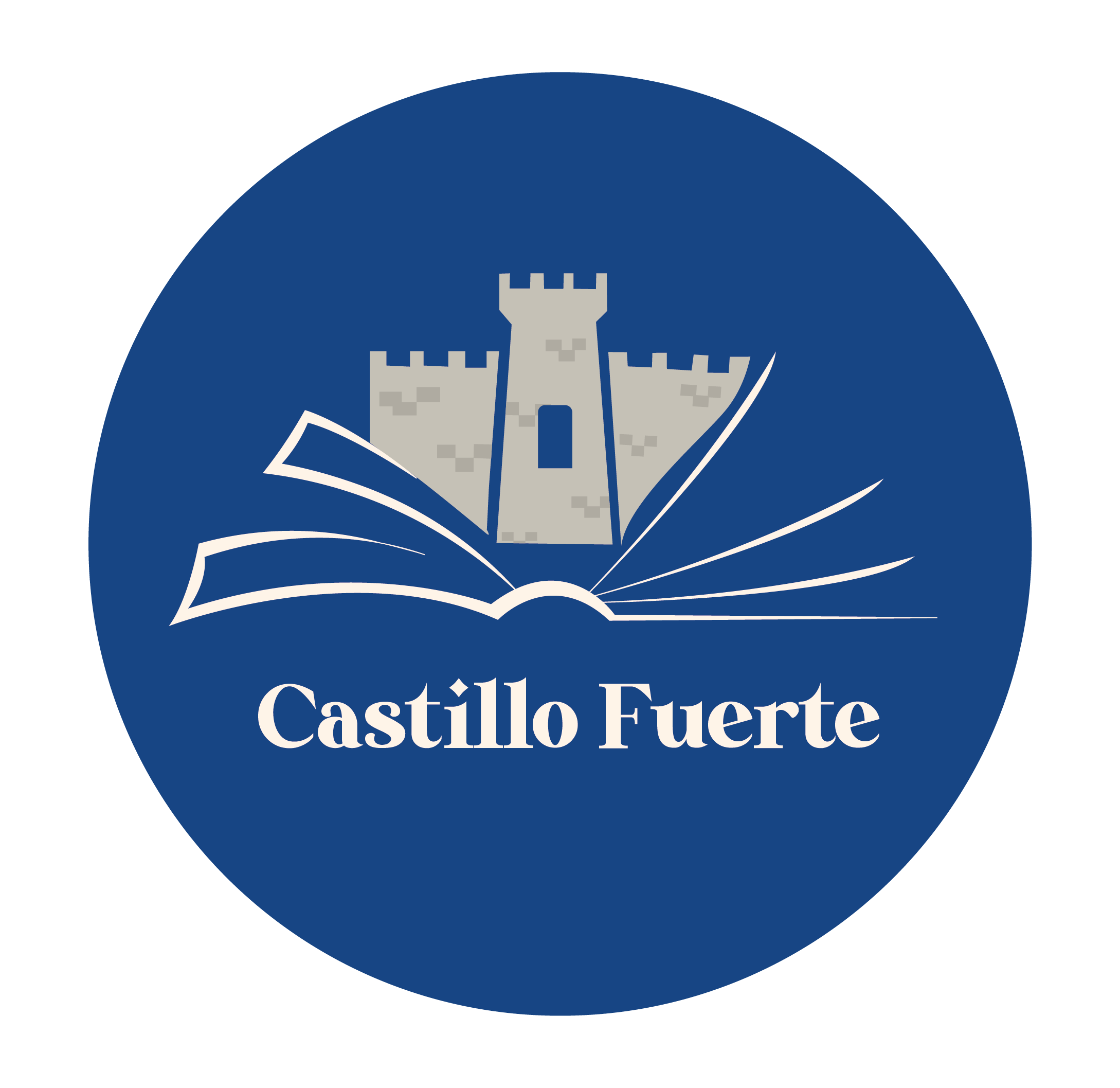 1° 
Reyes
 21
Debo estar contento con lo que tengo, porque Dios      suplirá todas mis                necesidades
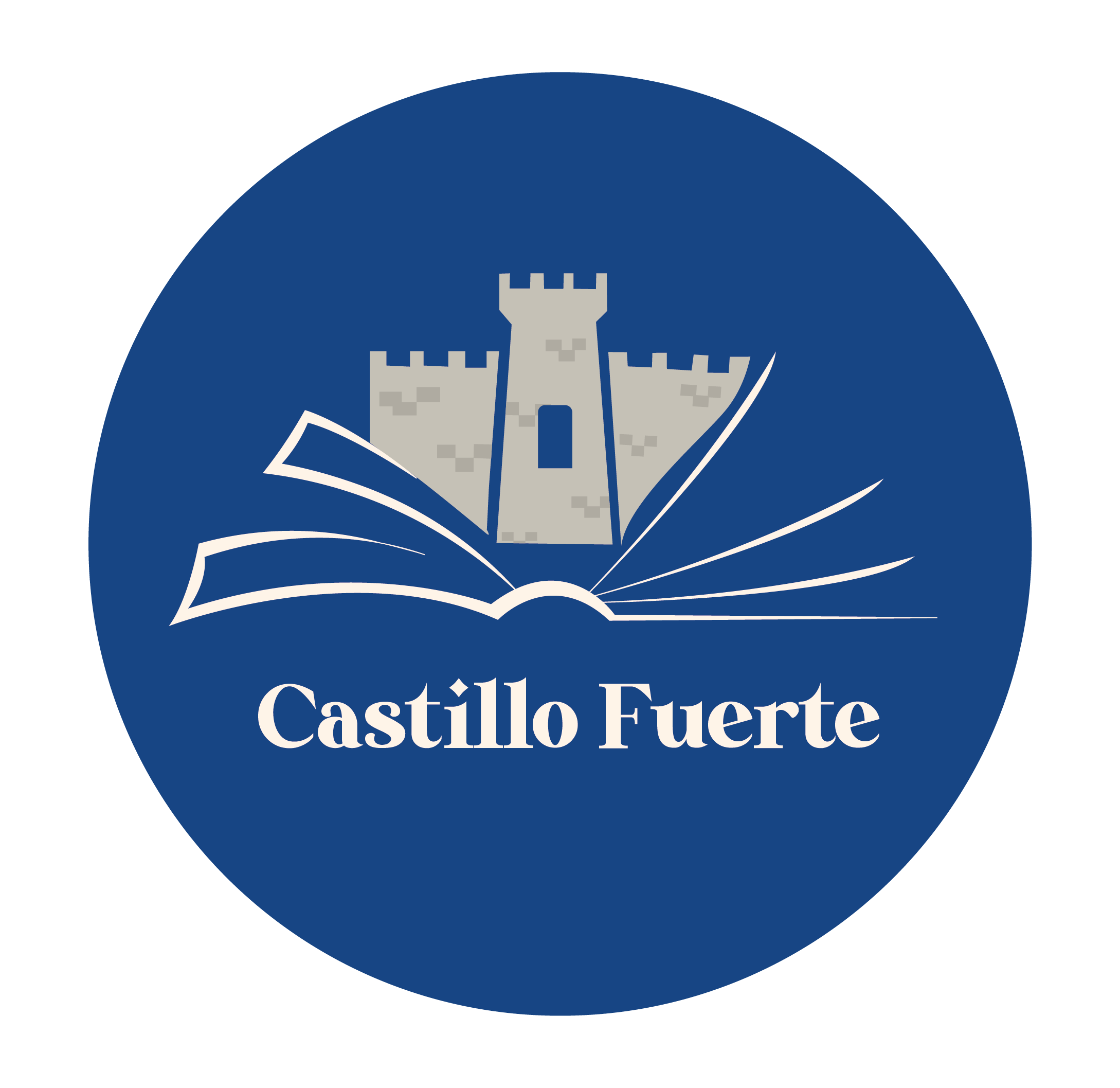 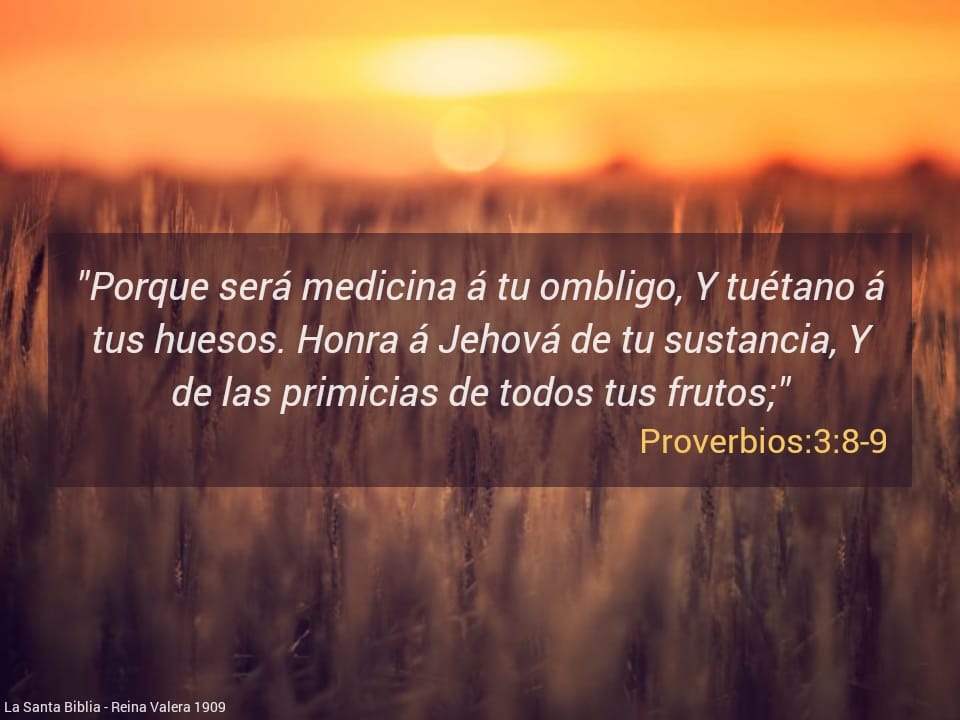 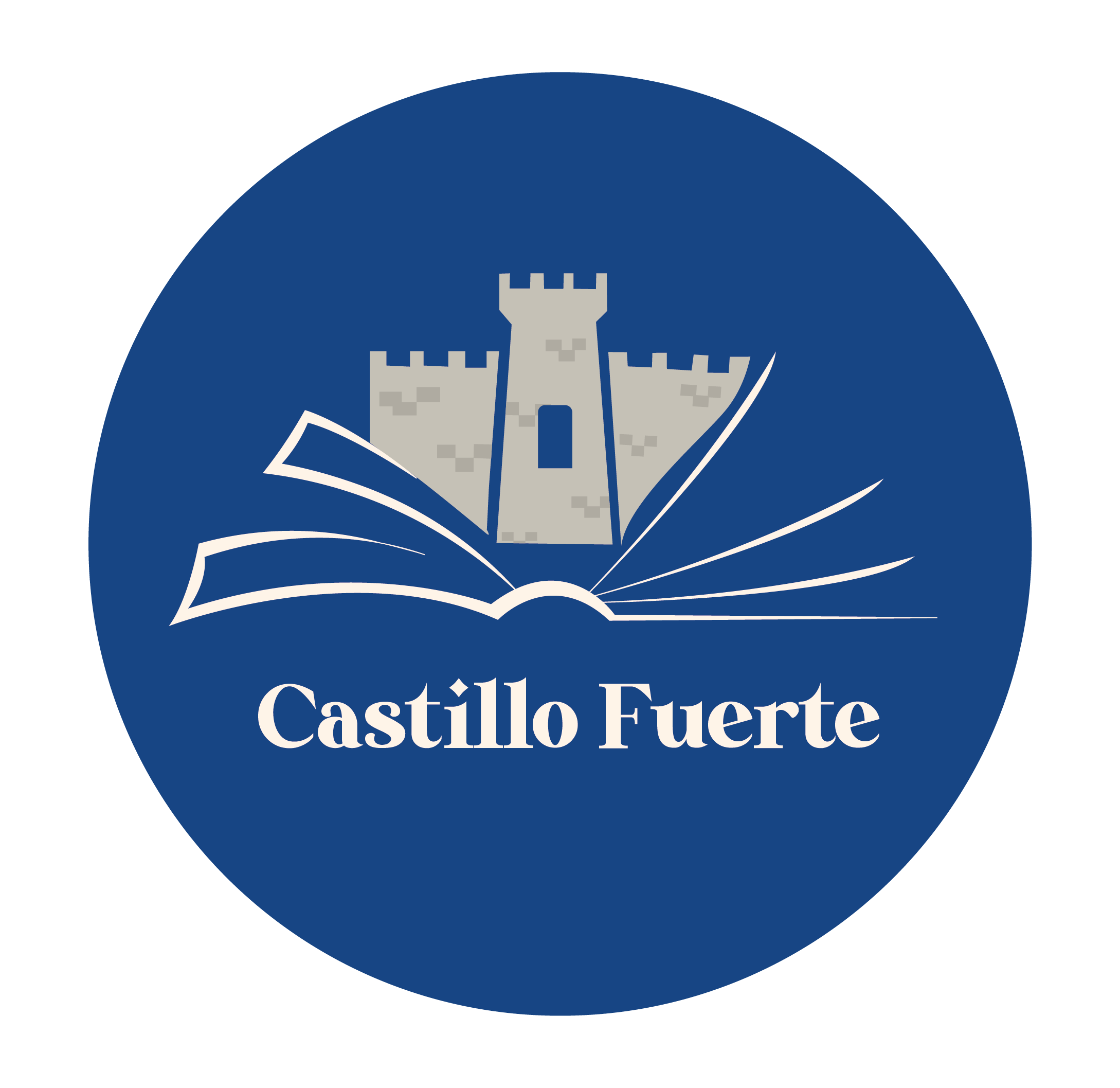 Bosquejo
¿Que veremos?
1
1° Reyes    21:1-4
2
1° Reyes    21:5-14
3
Acab Codicioso
Jezabel hace de las suyas
Elias anuncia juicios contra Acab y Jezabel
Acab se arrepiente
1° Reyes    21:15-20
-Nabot sufre por causa de la codicia ajena del niño mimado de Acab
-Muerte de Nabot. Acusado falsamente
-Sentencia de muerte para Acab
-Mal sobre su casa
4
1° Reyes    21:25-29
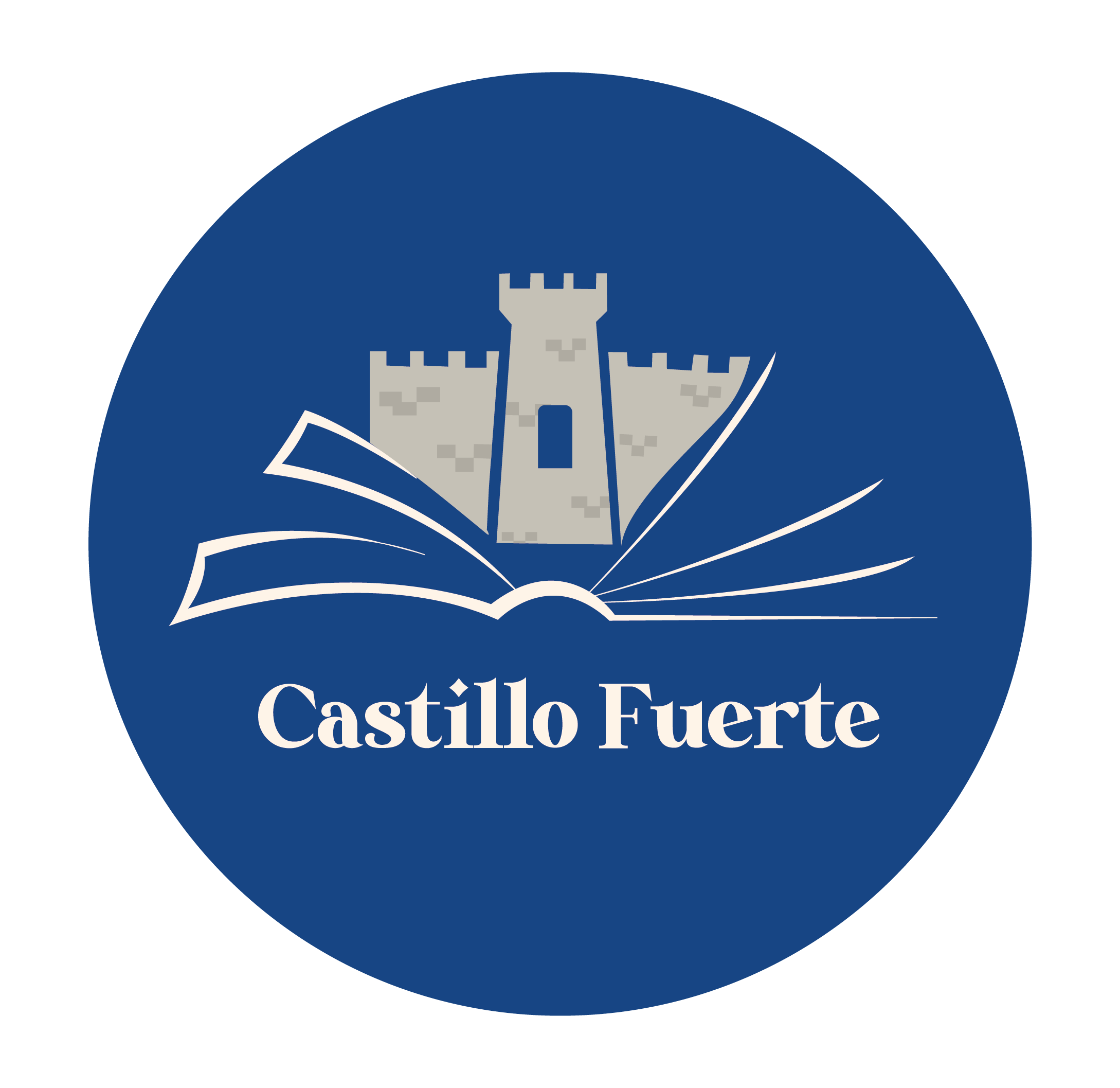 ¿Como termina el capitulo 20?
1° Reyes 20
1 Reyes 20: 43
Y el rey de Israel se fué á su  casa triste y enojado, y llegó á Samaria.
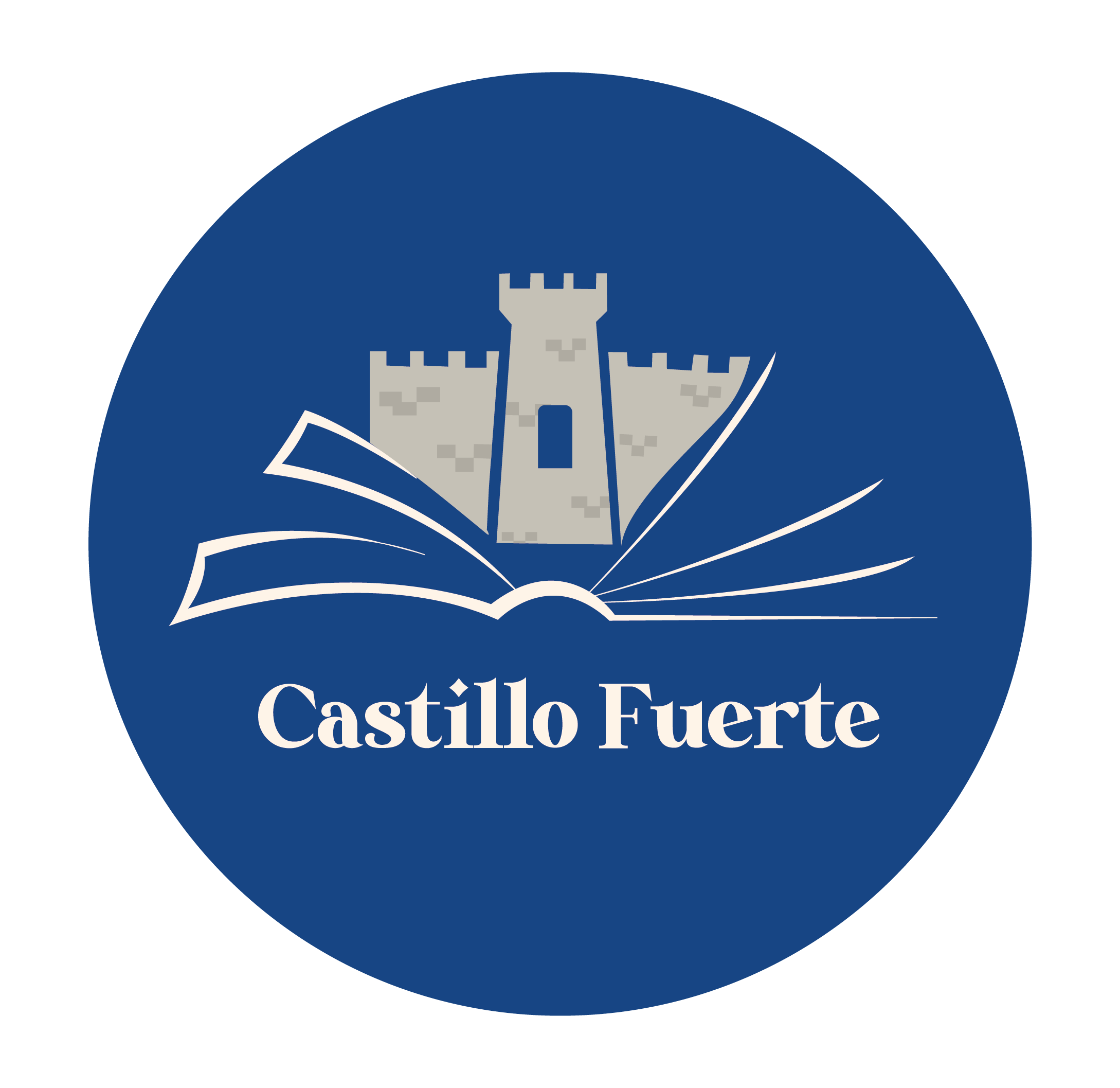 Acab Codicioso
1 Reyes 21:1-4 
“1PASADOS estos negocios, aconteció que Naboth de Jezreel tenía en Jezreel una viña junto al palacio de Achâb rey de Samaria. 2Y Achâb habló á Naboth, diciendo: Dame tu viña para un huerto de legumbres, porque está cercana, junto á mi casa, y yo te daré por ella otra viña mejor que esta; ó si mejor te pareciere, te pagaré su valor en dinero. 3Y Naboth respondió á Achâb: Guárdeme Jehová de que yo te dé á ti la heredad de mis padres. 4Y vínose Achâb á su casa triste y enojado, por la palabra que Naboth de Jezreel le había respondido, diciendo: No te daré la heredad de mis padres. Y acostóse en su cama, y volvió su rostro, y no comió pan.”
Primeramente Acab desea lo ajeno.
Pide a Nabot que le de su viña (terreno) ¿para que?
Para poder hacer un huerto de Legumbres.
Le ofrece Tambien otra viña major aun.
¿Pero que dice la biblia sobre esto? Números 36:7
 “Para que la heredad de los hijos de Israel no sea traspasada de tribu en tribu; porque cada uno de los hijos de Israel se allegará á la heredad de la tribu de sus padres.”
Nabot responde con un retundo NO ¿Porque dice no?
 Levítico 25:15, 25:23, 25:25; Números 36:7; Ezequiel 46:18.
[Speaker Notes: Levítico nos dice que cada propiedad cada terreno las dio Dios en su momento por tribu y distribuidas por familias. Ellos no podían perpetuar o cambiar esos términos o pasar por alto esta no solo advertencia sino mandato de parte de Jehová Dios.
El que tiene dominio aquí por encima de La ley misma es Dios. No Acab ni nadie. Y ni mucho menos una mujer malvada de otra nación idolatra que ni siquiera tiene sangre israelita.
El rey Acab esta sujeto a las normas de la ley judía.
Hay desobediencia al mandato divino]
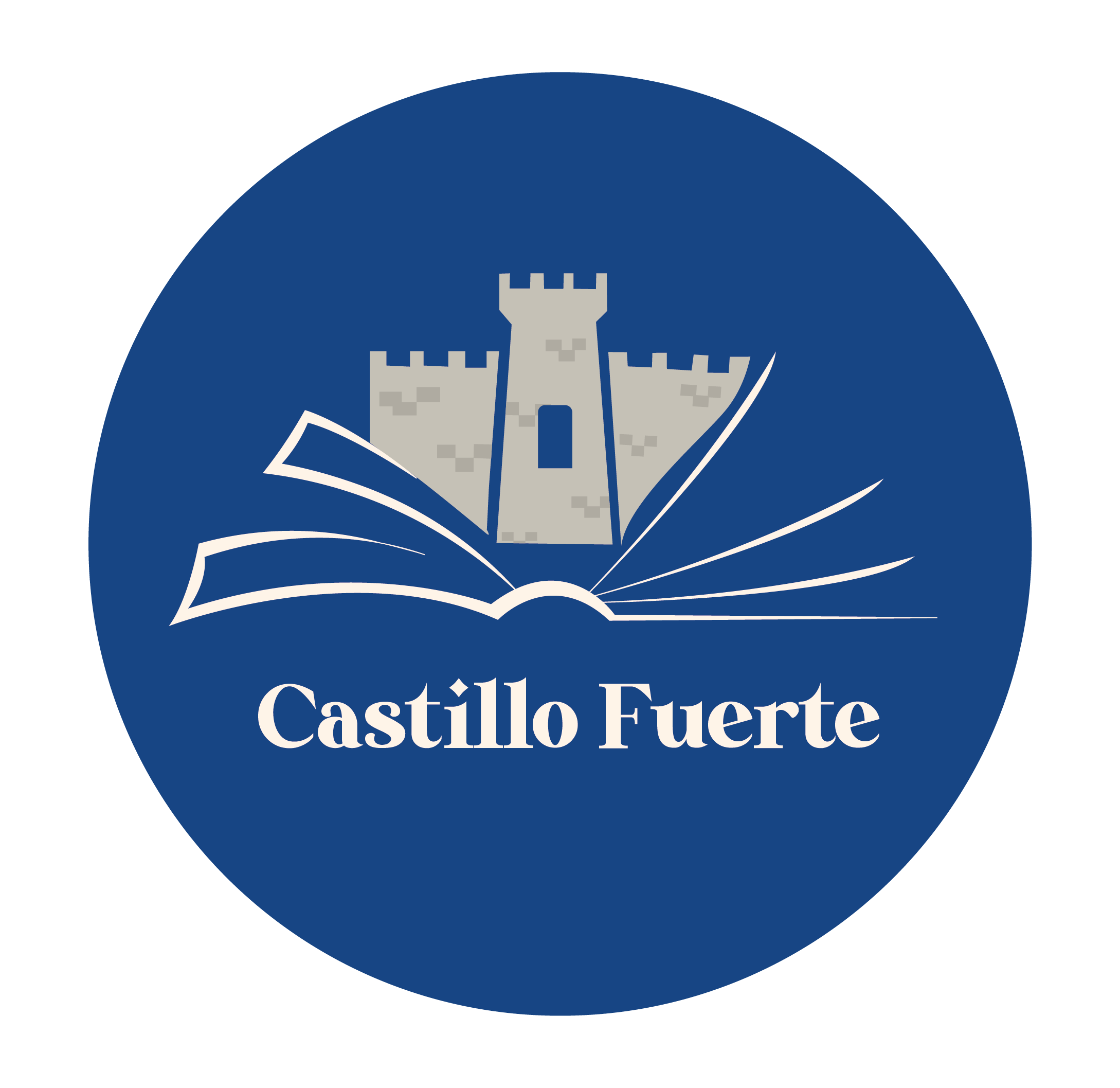 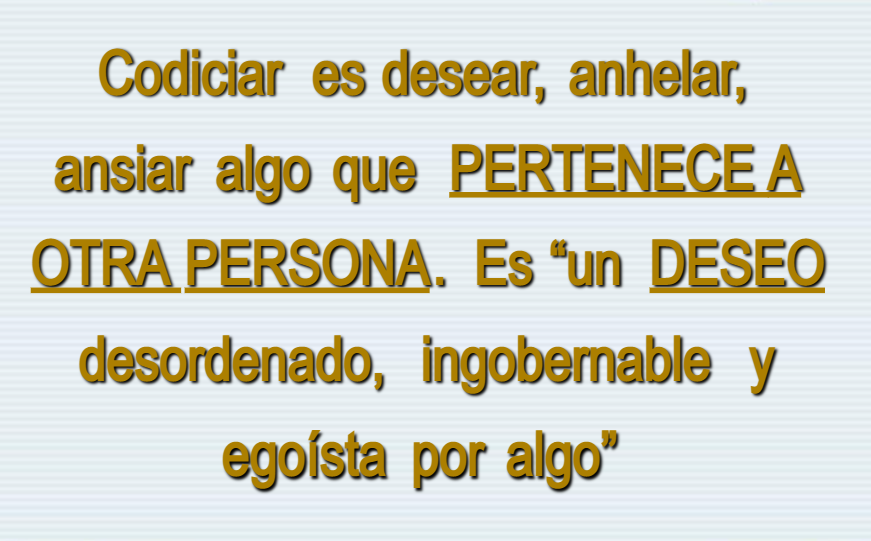 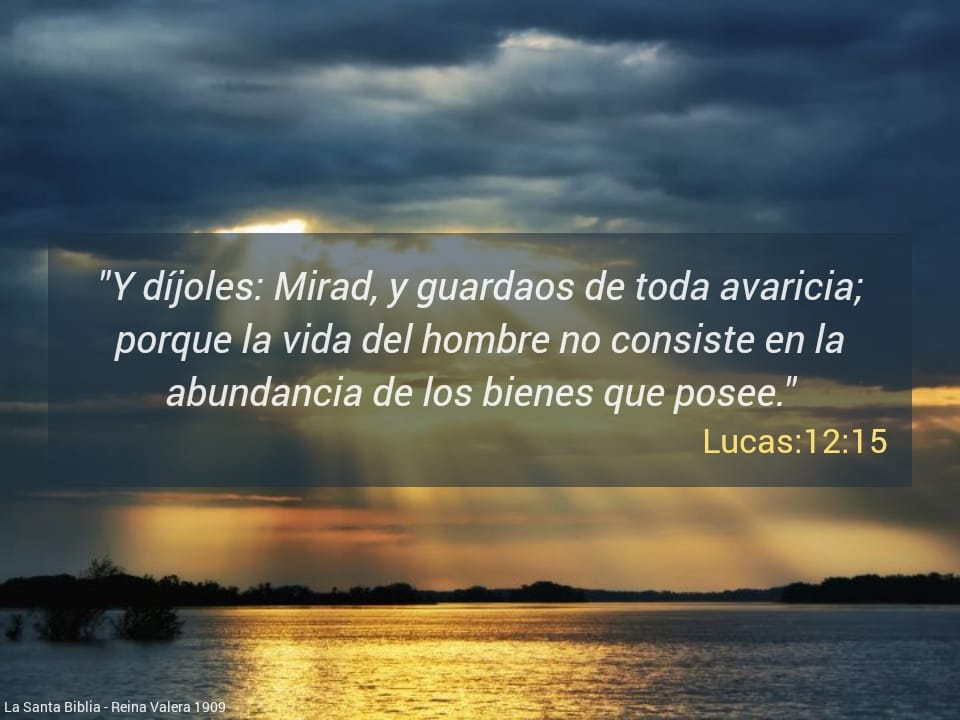 [Speaker Notes: ¿Qué es codiciar?
Que dijo Jesus?]
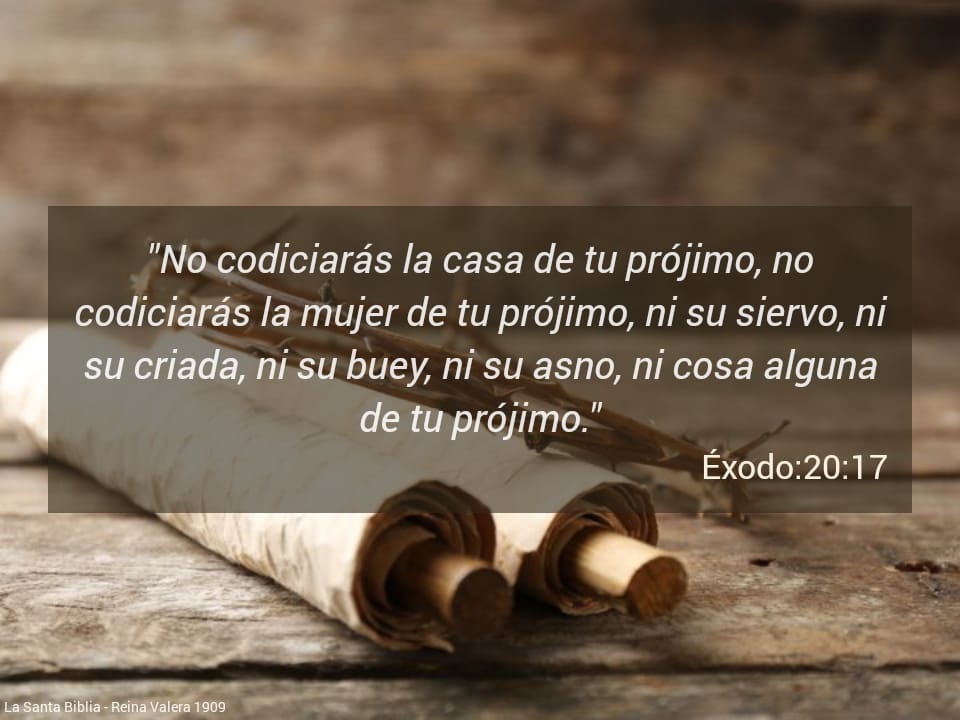 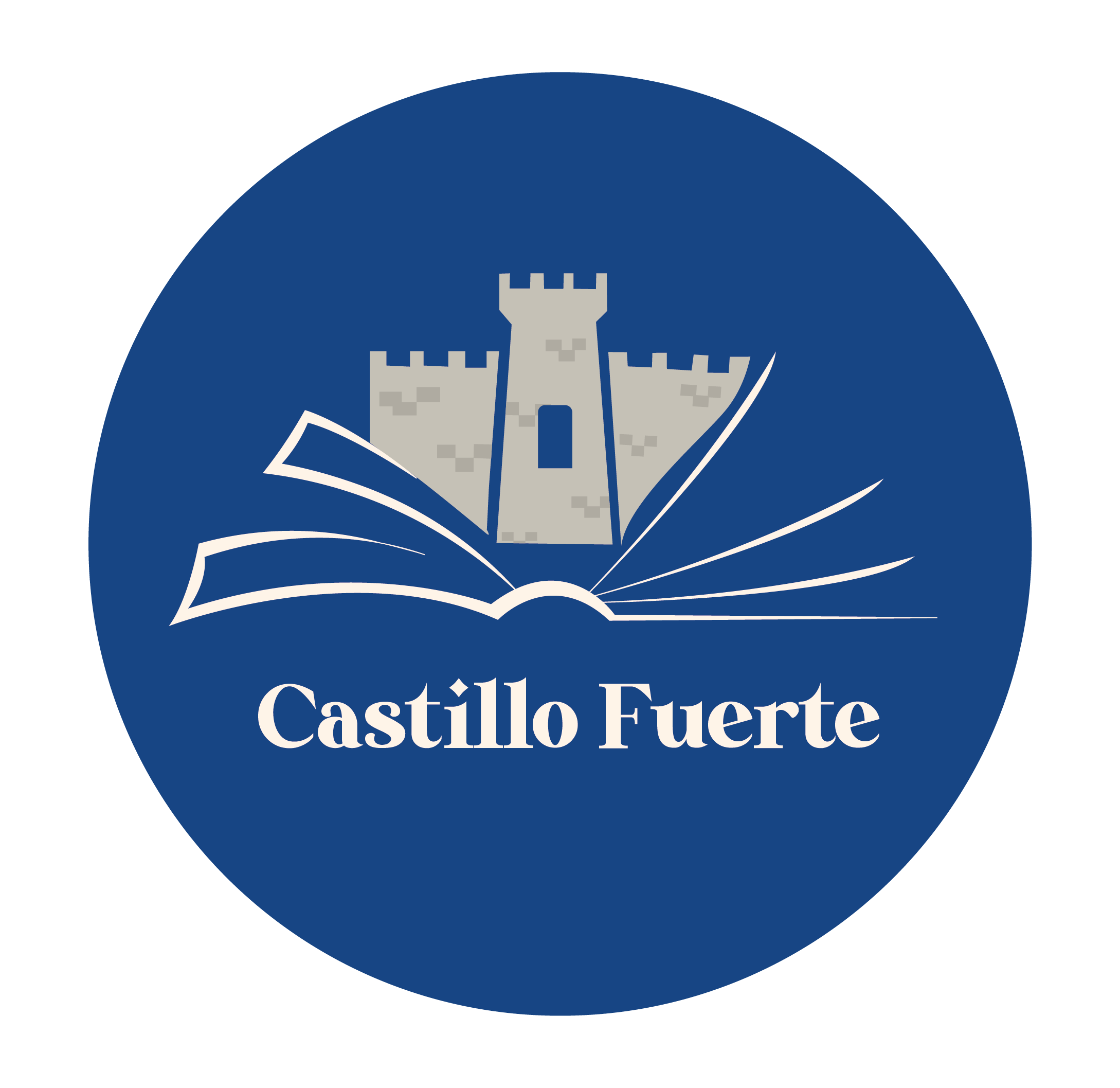 [Speaker Notes: ¿Qué dice el decimo mandamiento? El décimo mandamiento dice que no debemos codiciar “nada que sea del prójimo”
¿Qué es codiciar entonces? Ver lo que los demás poseen no es malo, ni tampoco desear obtenerlo legítimamente. La codicia se da cuando alguien ve la prosperidad, logros o talentos de otra persona y le causan resentimiento o se los quiere quitar, o quiere castigar a la persona exitosa. Lo que está prohibido no es el deseo de tener algo, es hacerle daño a otra persona, “al prójimo”.
Tenemos dos opciones: una es dejar que el éxito de los demás nos inspire y la otra es codiciar. La primera opción produce prudencia y el deseo de trabajar duro. La segunda produce pereza, genera excusas para el fracaso y desencadena actos de apropiación indebida.]
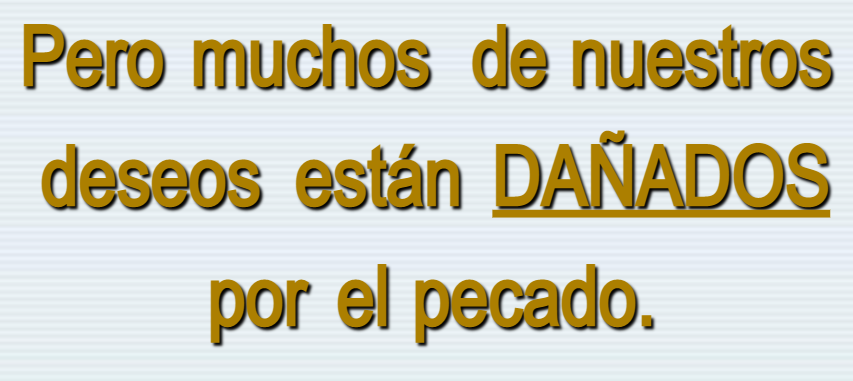 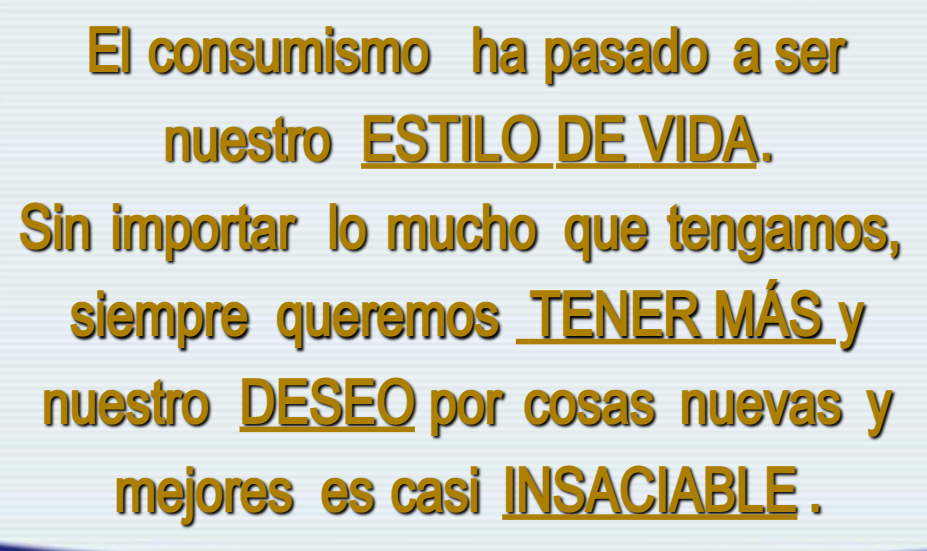 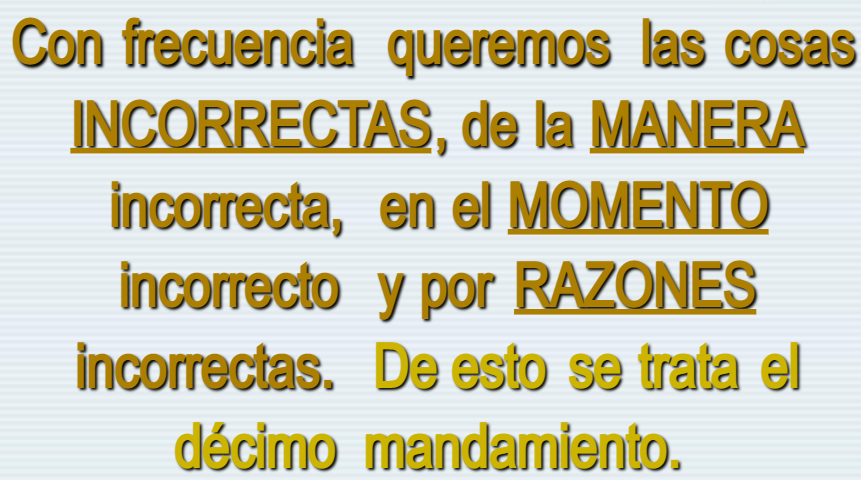 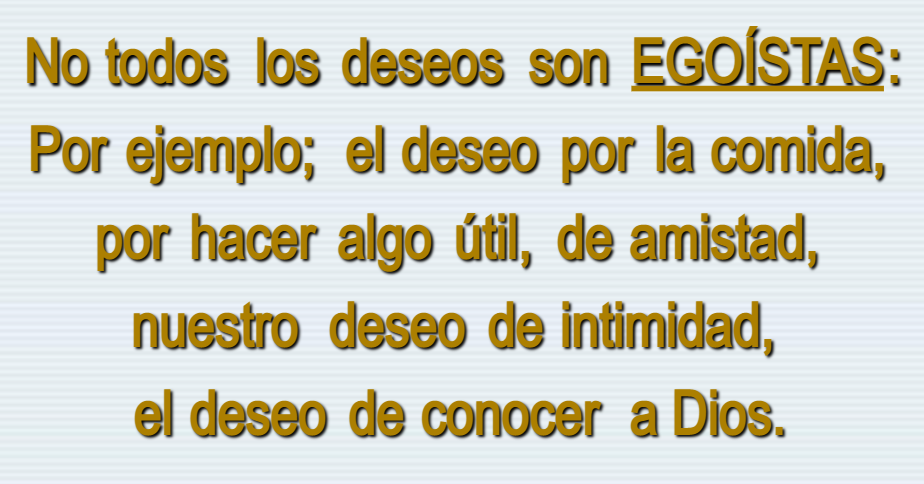 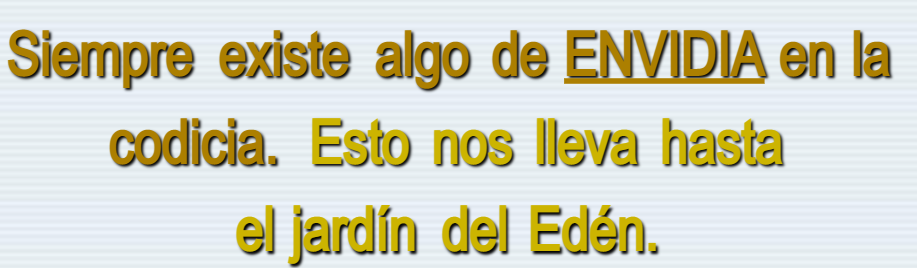 [Speaker Notes: Si eres codiciosos eres envidioso (siempre los pecados están conectados) de ahí el famoso dichi una mentirilla lleva otra mentirlla y luego ya son miles de mentira lo mismo con el pecado u npecado lleva a otro y cada ves mas grave. Genesis 3:6 “A la mujer dijo: Multiplicaré en gran manera tus dolores y tus preñeces; con dolor parirás los hijos; y á tu marido será tu deseo, y él se enseñoreará de ti.”
Satanas tento a eva a envidiar al decirle que si ella comia de ese fruto llegaría a ser como Dios. Eva tomo la fruta para obtener algo que no le correspondía.]
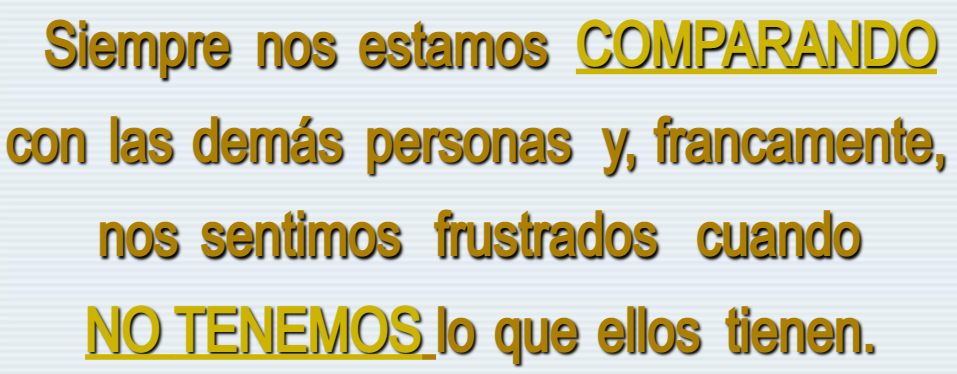 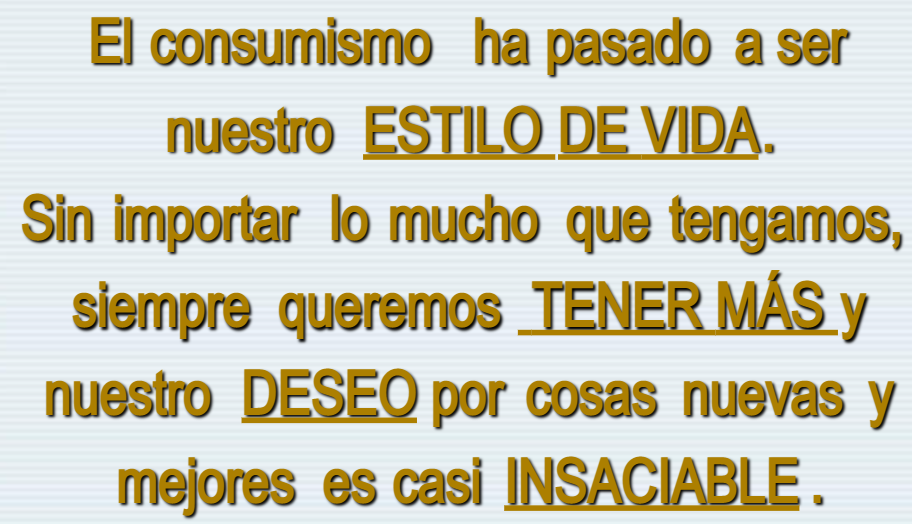 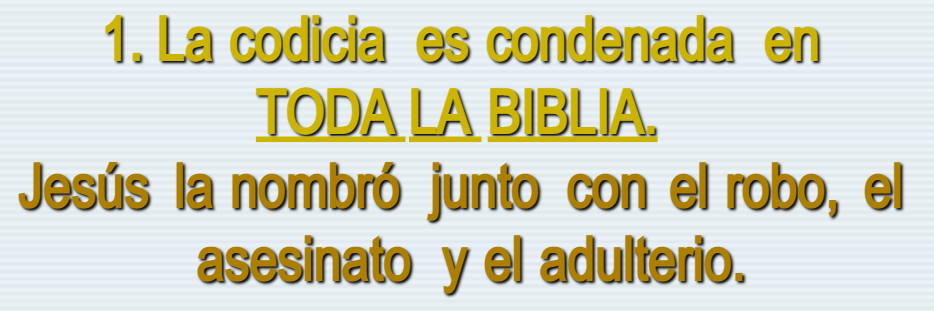 1¿DE dónde vienen las guerras y los pleitos entre vosotros? ¿No son de vuestras concupiscencias, las cuales combaten en vuestros miembros? 2Codiciáis, y no tenéis; matáis y ardéis de envidia, y no podéis alcanzar; combatís y gerreáis, y no tenéis lo que deseáis, porque no pedís.
2
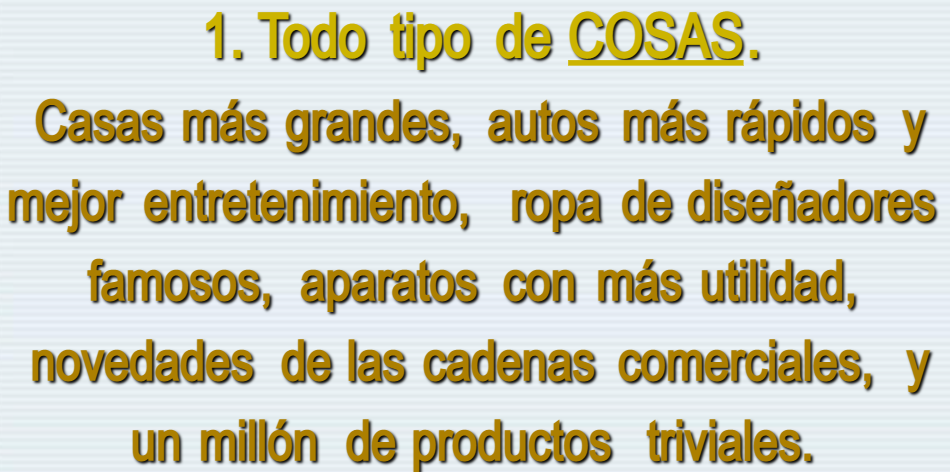 Porque de dentro, del corazón de los hombres, salen los malos pensamientos, los adulterios, las fornicaciones, los homicidios, 22Los hurtos, las avaricias, las maldades, el engaño, las desvergüenzas, el ojo maligno, las injurias, la soberbia, la insensatez. 23Todas estas maldades de dentro salen, y contaminan al hombre.
[Speaker Notes: Santiago 4:1-2 La codicia puede undirnos en el infierno tan rápido como cualquier otro pecado.
Bueno veamos que produce la codicia en Acab aquí relatado en 1 reyes 21.
Recordemos también que los sirios por codicia tuvieron guerra con Israel del norte.
Uno peude decir No si yo tyo excento de todo esto yo soy bueno no hago eso no soy como eso. Pero recuerda eres pecador por naturaleza y tarde o temprano pecaras por eso necesitamos esa ayuda moral que la tenemos de la palabra de Dios y también necesitamos la yuda directa de parte de Dios por medio de las oraciones.]
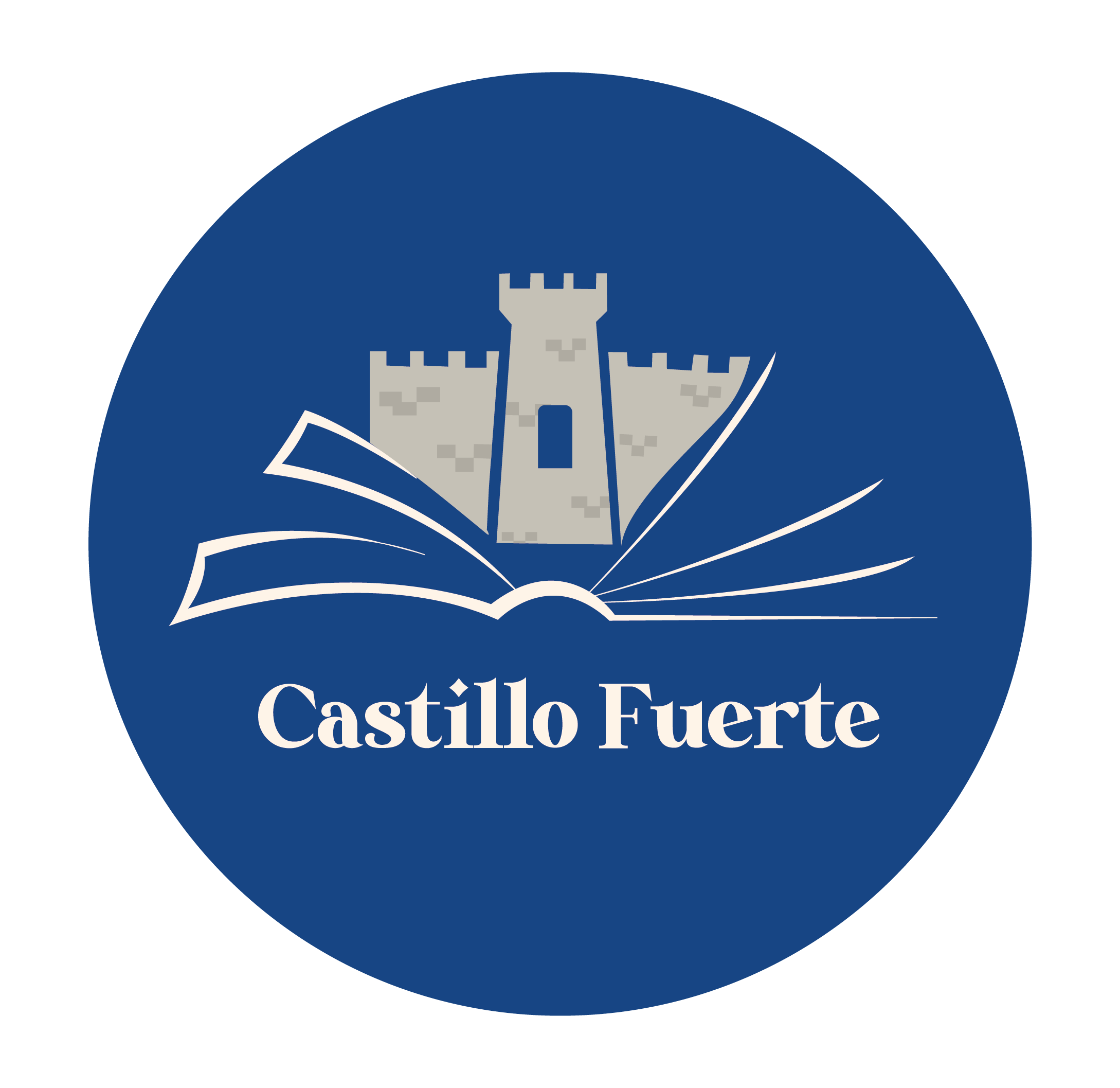 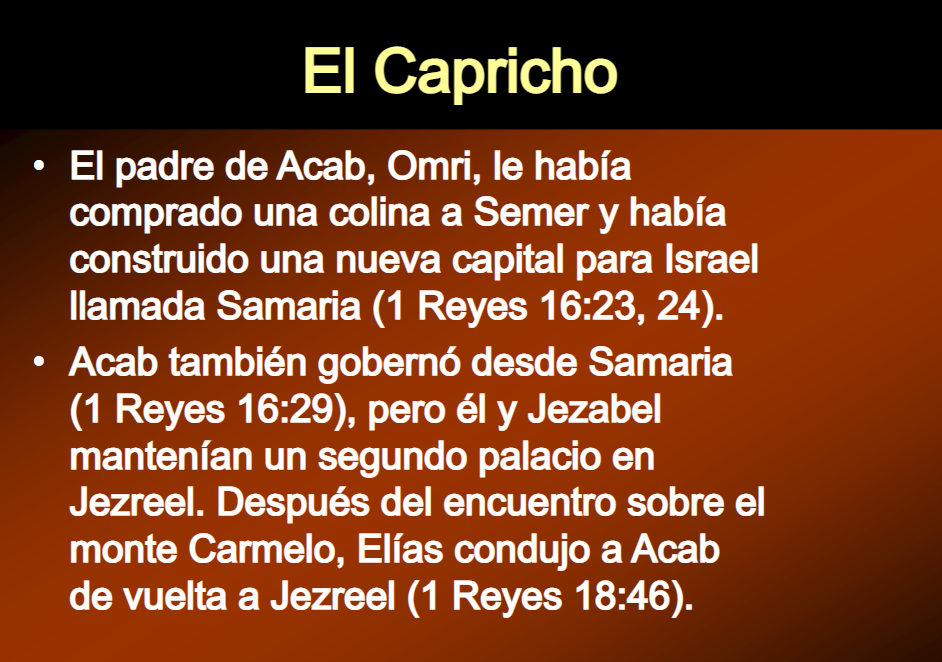 JEZREEL
[Speaker Notes: 1PASADOS estos negocios, aconteció que Naboth de Jezreel tenía en Jezreel una viña junto al palacio de Achâb rey de Samaria.
Én donde estaba la otra capital? SIQUEM]
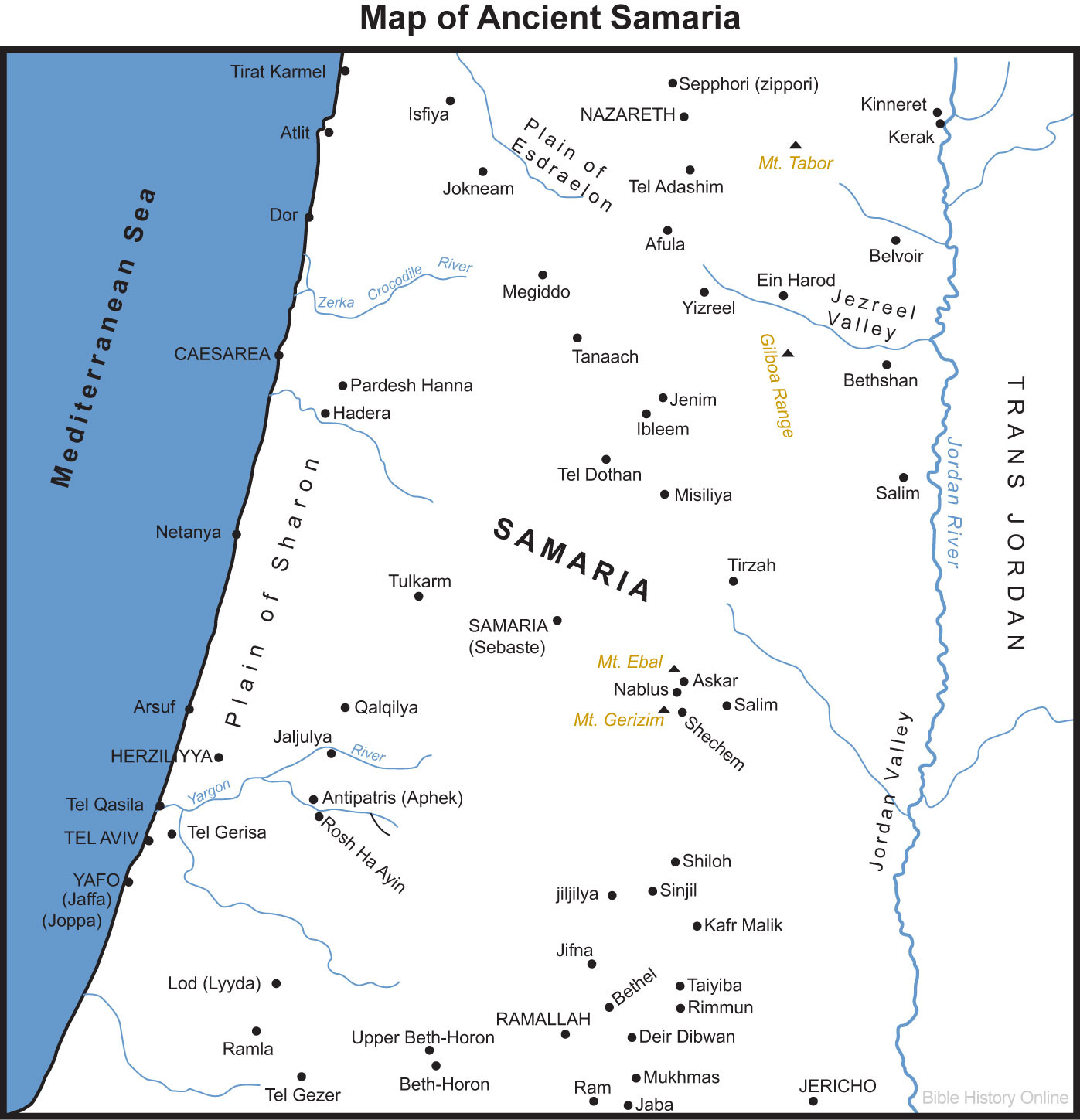 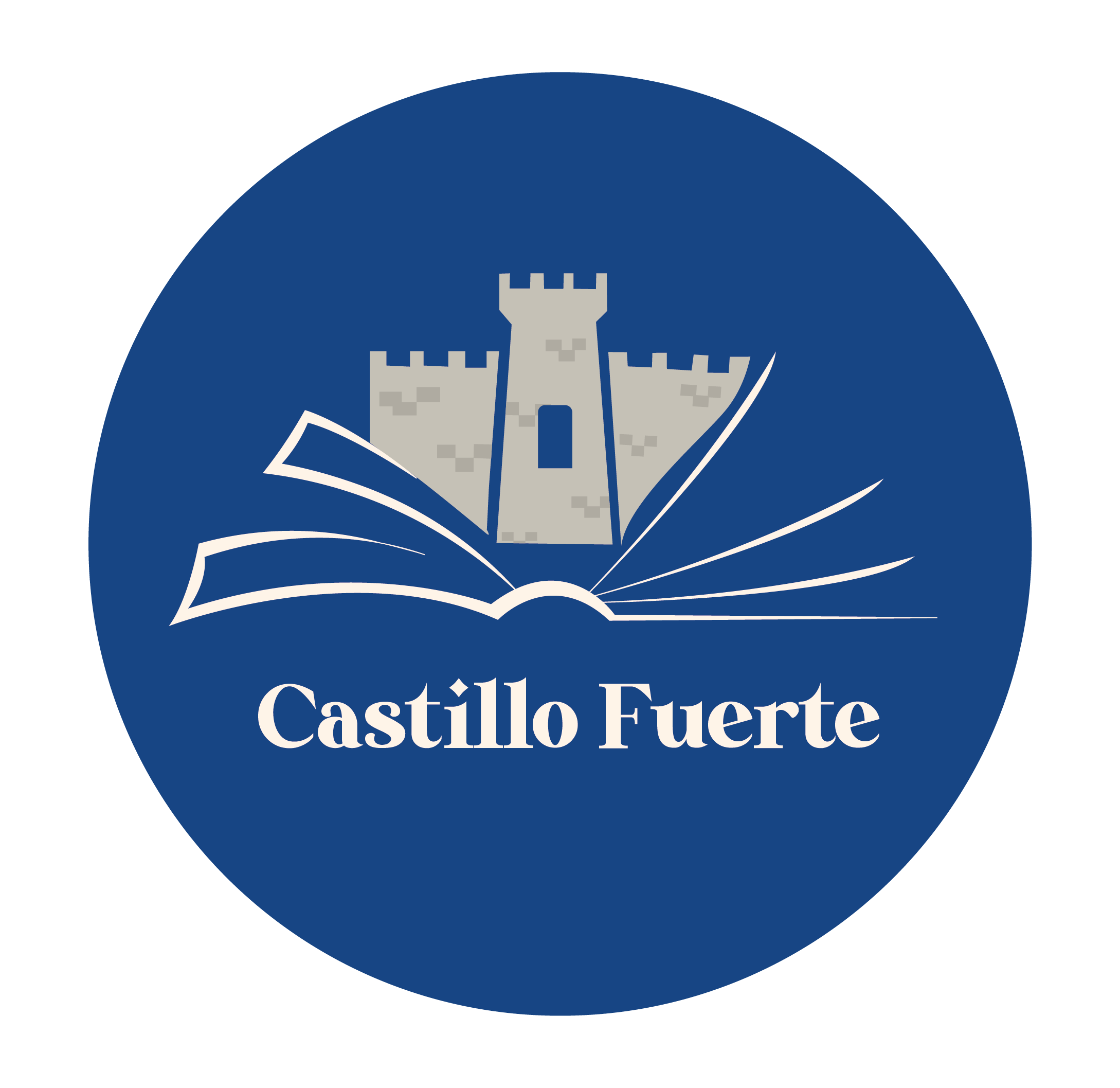 JEZREEL
Valle de Jezreel o llanura de        Esdrelón
Ubicado en Jezreel.
En hebreo Yisree
Significado: Dios siembra o          Simiente de Dios.
En Josué se nombra varias veces     como: Ciudad en el territorio de          Isacar, en una guerra con los         filisteos, esposa de David estuvo allí, etc.
En este lugar tenía un palacio      Acab.
 En algún tiempo fue la unión        entre el mar muerto y el mar       mediterráneo.
[Speaker Notes: El Valle de Jezreel fue sitio importante de muchas batallas históricas, incluyendo una de las primeras batallas registradas en la historia de la humanidad.
Mas adelante es en este mismo valle donde Jezabel pierde la vida y donde Nabot muere, etc.
las cabezas de los 70 hijos de Acab ejecutados en Samaria fueron apiladas junto a la puerta de Jezreel por orden de Jehú
Oseas profetizó que este derramamiento de sangre en Jezreel serí­a vengado sobre la casa de Jehú  Oseas 1:4-5 díjole Jehová: Ponle por nombre Jezreel; porque de aquí á poco yo visitaré las sangres de Jezreel sobre la casa de Jehú, y haré cesar el reino de la casa de Israel. 5Y acaecerá que en aquel día quebraré yo el arco de Israel en el valle de Jezreel.]
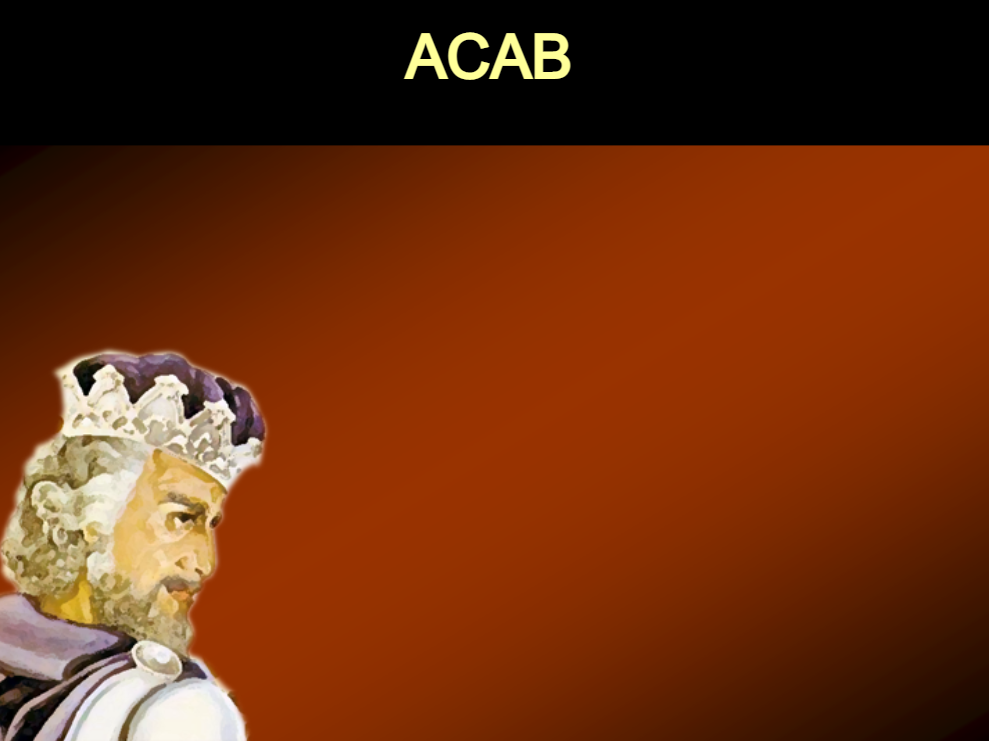 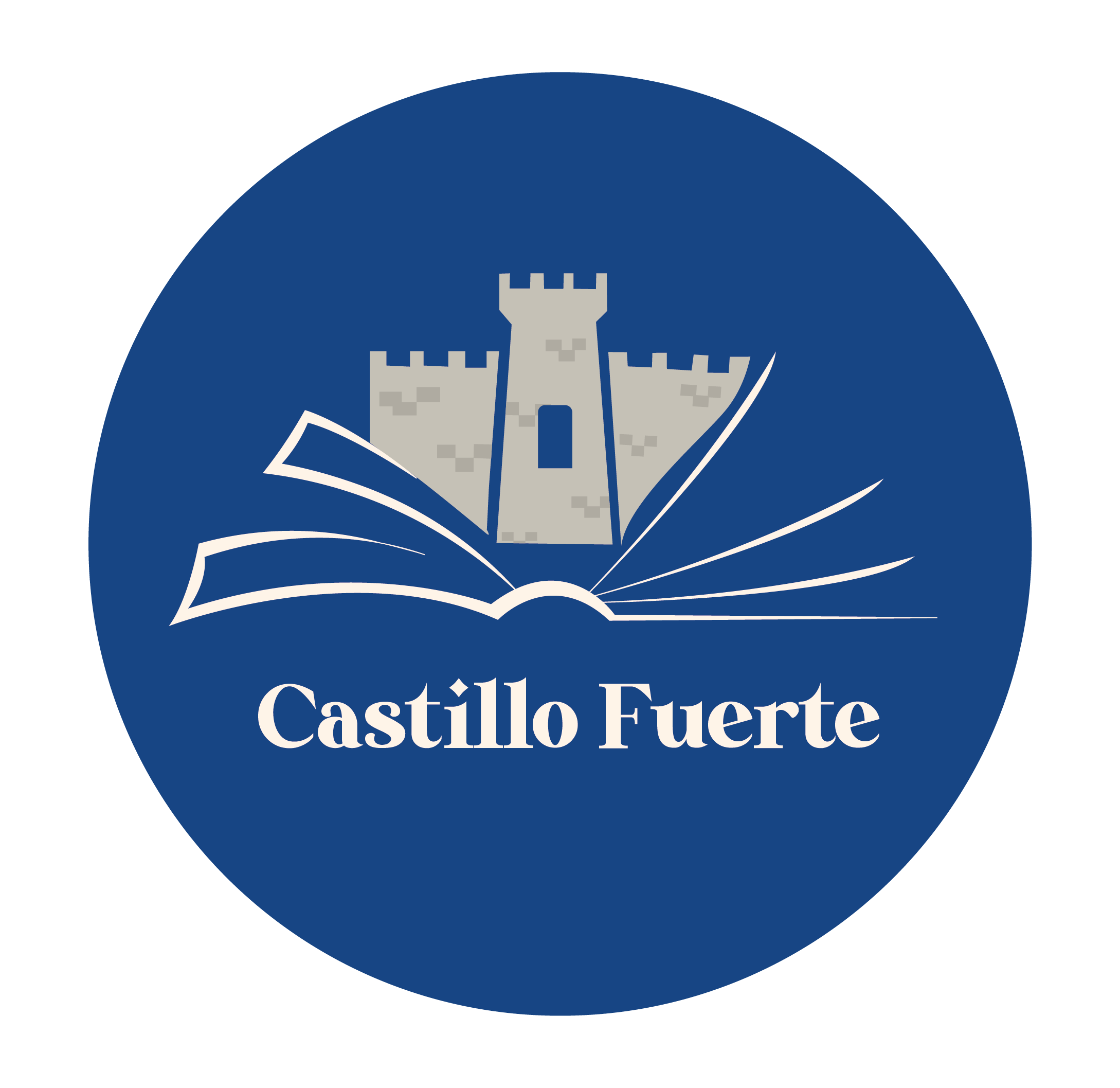 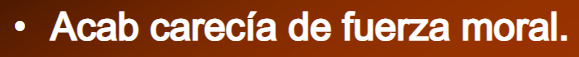 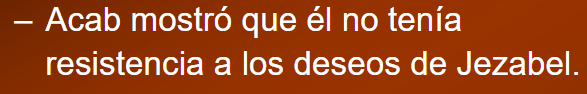 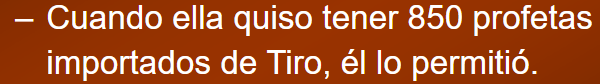 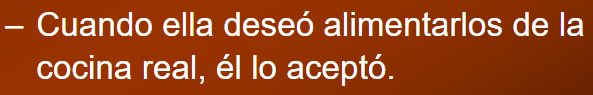 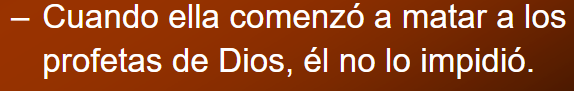 Acab se comporta como un niño mimado
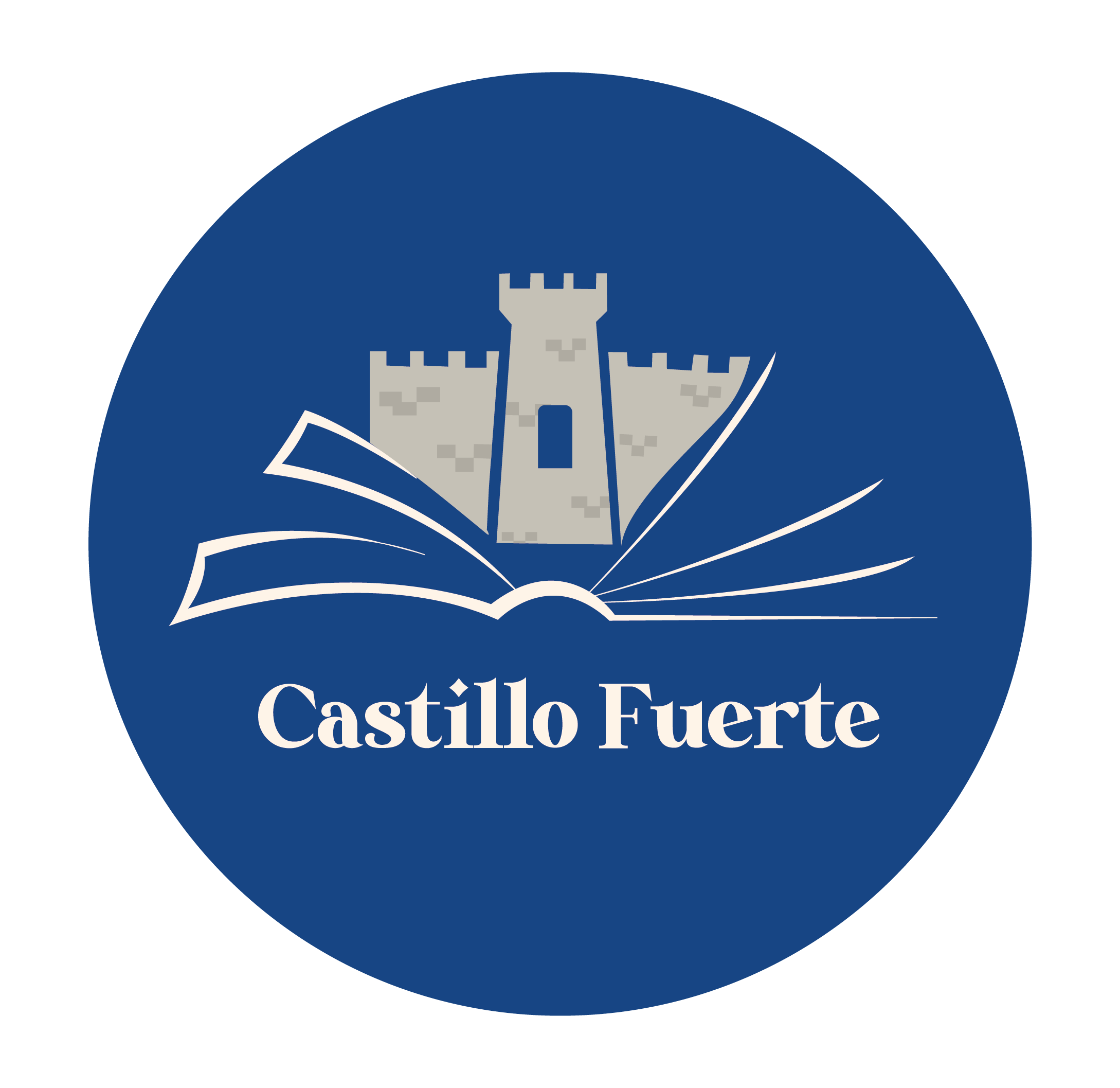 Y vínose Achâb á su casa triste y enojado, por la palabra que Naboth de Jezreel le había respondido, diciendo: No te daré la heredad de mis padres. Y acostóse en su         cama, y volvió su rostro, y no comió pan.
Vs4: Acab se enoja y se pone triste.
Va como un niño a hacer berrinche con su esposa.
“acostóse en su cama, y volvió su rostro, y no comió pan.”
Este relato y lo que sigue parece sacada de una       historia para niños.
Acab demuestra otra vez que es un hombre SIN      CARÁCTER.
¿Es ese su rey? ¿Rey de todo Israel del norte?
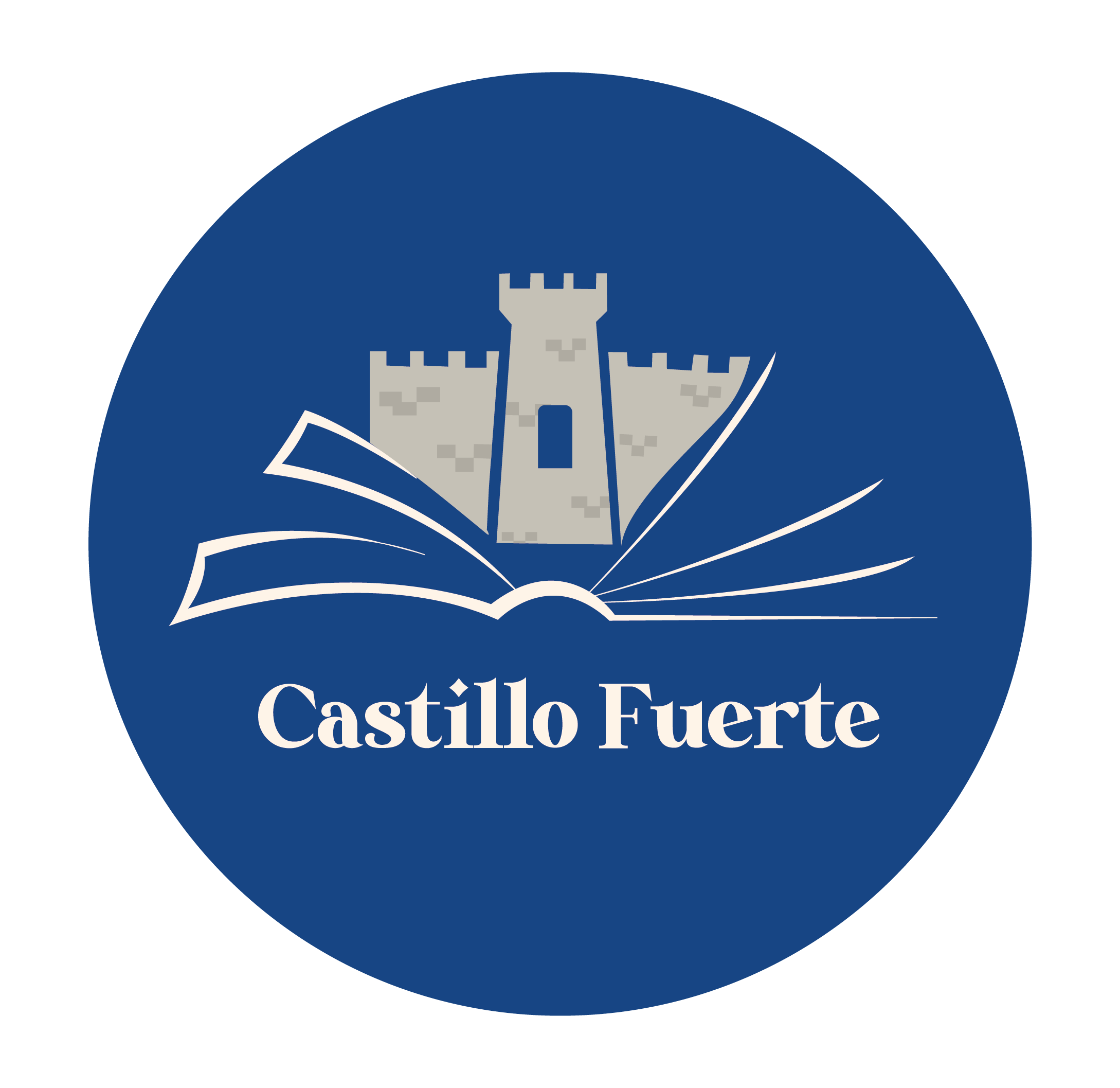 Comparación Acab-Boric
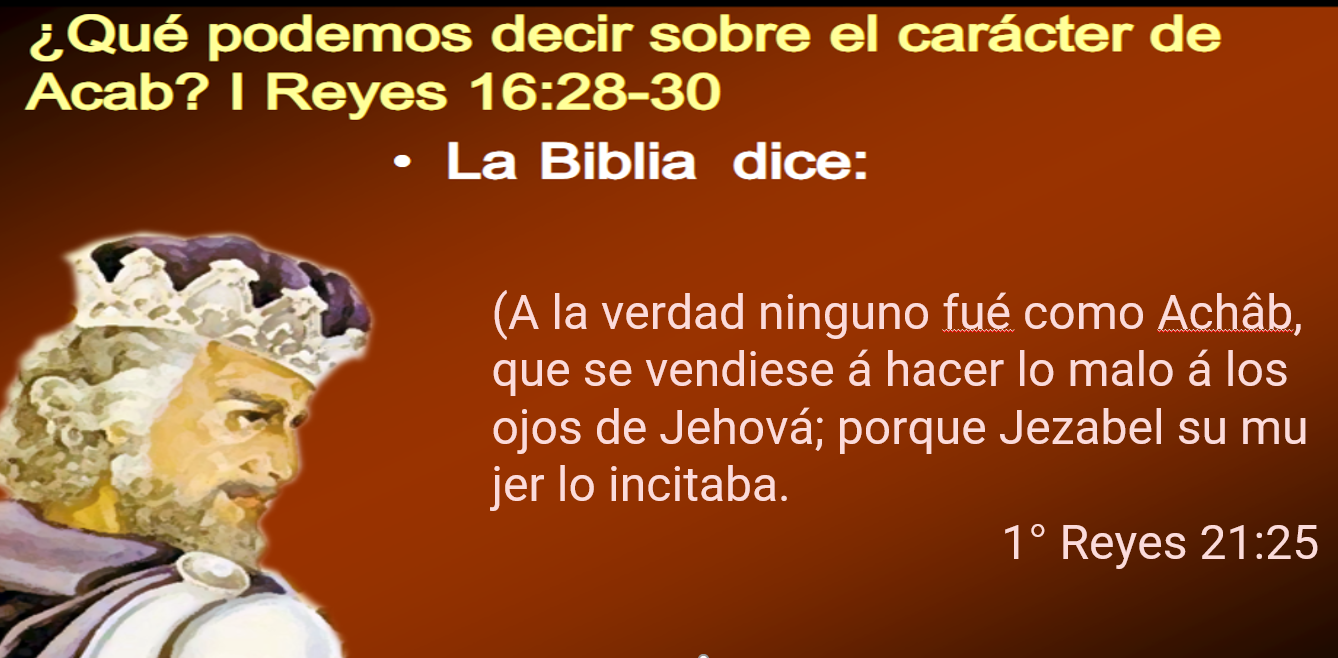 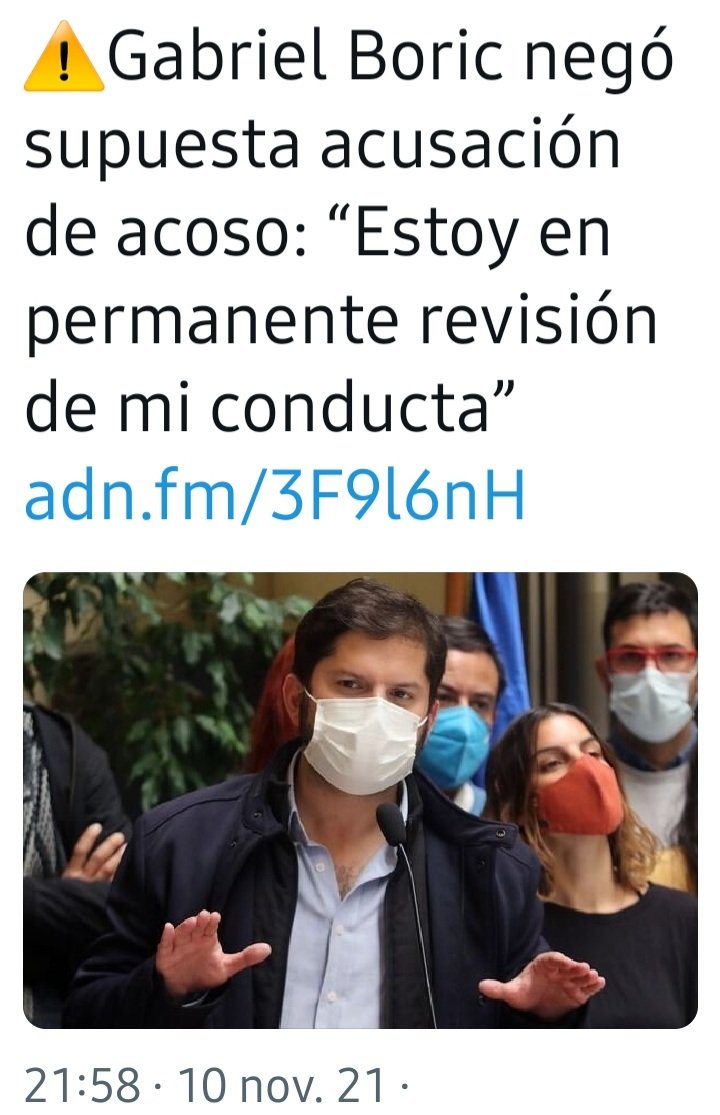 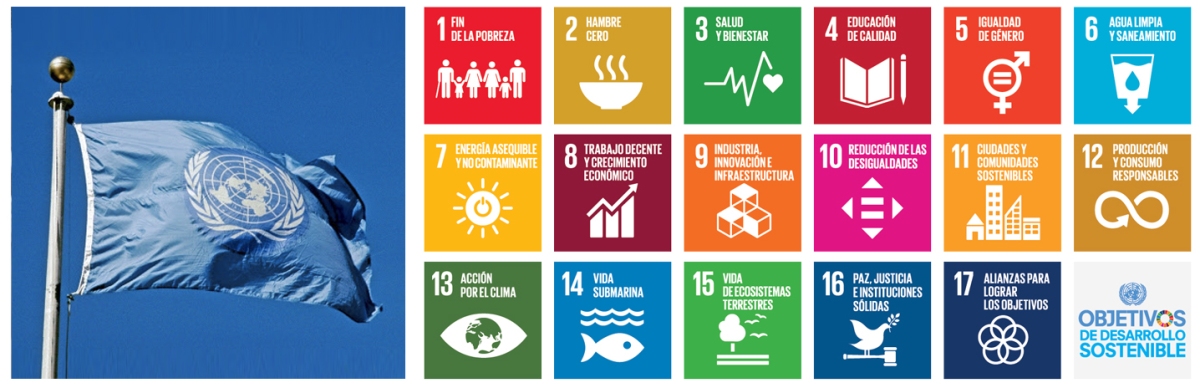 Your Text  Here
Your Text  Here
Your Text  Here
Your Text  Here
You can simply impress your audience and add a unique zing.
You can simply impress your audience and add a unique zing.
You can simply impress your audience and add a unique zing.
You can simply impress your audience and add a unique zing.
[Speaker Notes: Acab es un niño mimado sin carácter a este presidente también le podemos reprochar lo mismo es un ser sin carácter.
Era un hombre totalmente inestable emocionalmente por lo que
Todo lo que dice su esposa ONU es lo que se debe hacer.
Es un titere ocupado por otras organizaciones.
Quizas este versículo podriase ocuparse como: a la verdad ninguno fue como Boric que se vendiese a hacer lo malo alos ojos de jehova, porque la onu lo incitaba.
Es una simple semejanza o similitud para que abramos nuestros ojos.
No seguiremos hablando de política sigamso con el relato biblico]
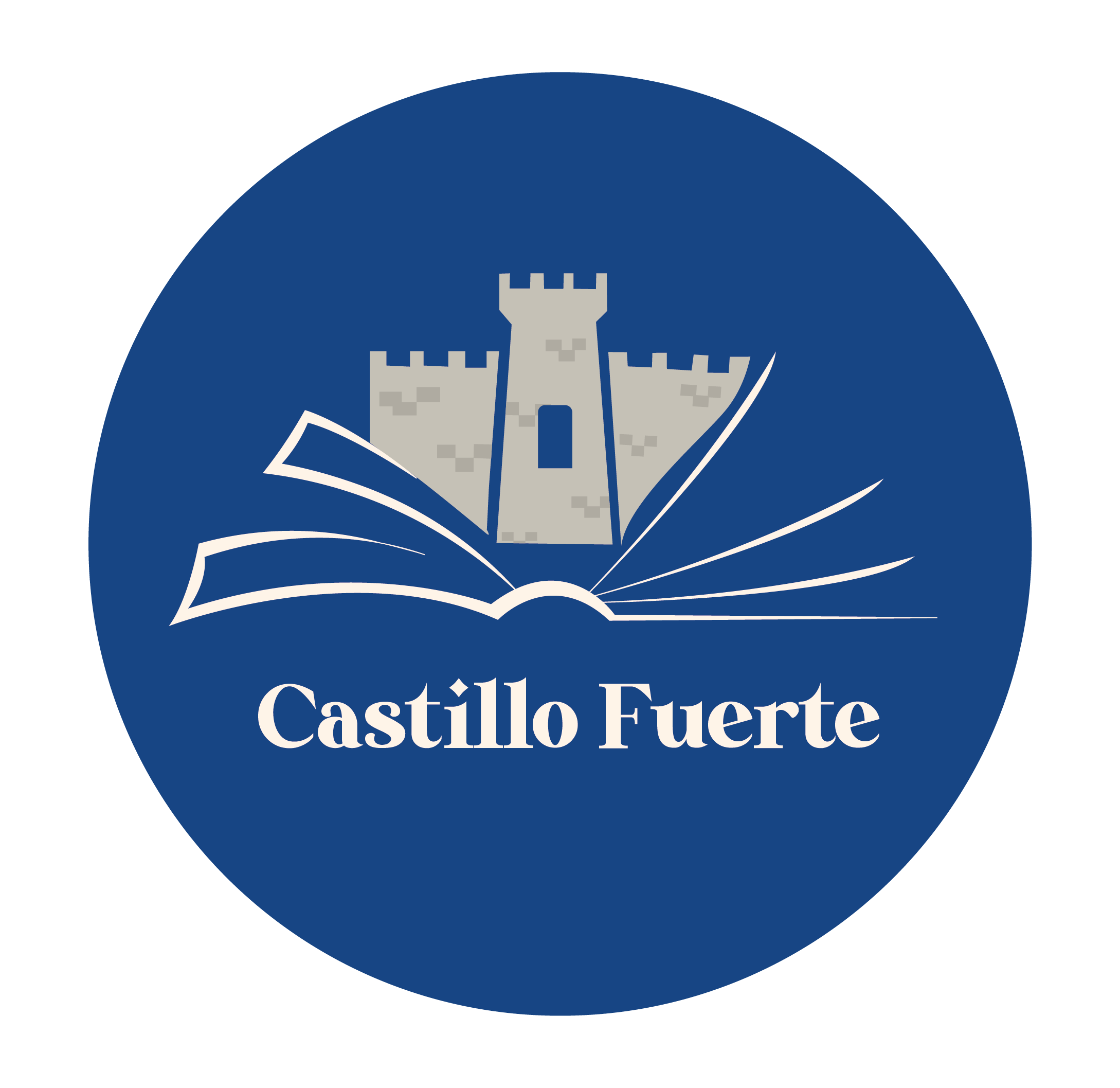 ¿Quién gobierna 
realmente?
Jezabel tiene autoridad sobre Acab
1 Reyes 21:5-7
5Y vino á él su mujer Jezabel, y díjole:    ¿Por qué está tan triste tu espíritu, y no comes pan? 6Y él respondió: Porque     hablé con Naboth de Jezreel, y díjele     que me diera su viña por dinero, ó que,  si más quería, le daría otra viña por ella; y él respondió: Yo no te daré mi viña. 7Y su mujer Jezabel le dijo: ¿Eres tú ahora  rey sobre Israel? Levántate, y come pan, y alégrate: yo te daré la viña de Naboth de Jezreel.
[Speaker Notes: La manera de hablar de Jezabel reveló quien en realidad ejercía la autoridad en el palacio de Israel.
Si el rey no desea abusar del poder, la reina sí. 
Al darse cuenta Jezabel de la tristeza de su esposo, lo desafía a que se comporte como lo que es: un rey. 
En otras palabras, ella dice: "Deja este negocio en mis manos pobre hombre, que yo lo arreglaré todo“
 (ver v. 7). Acab se entrega sumiso al plan criminal.]
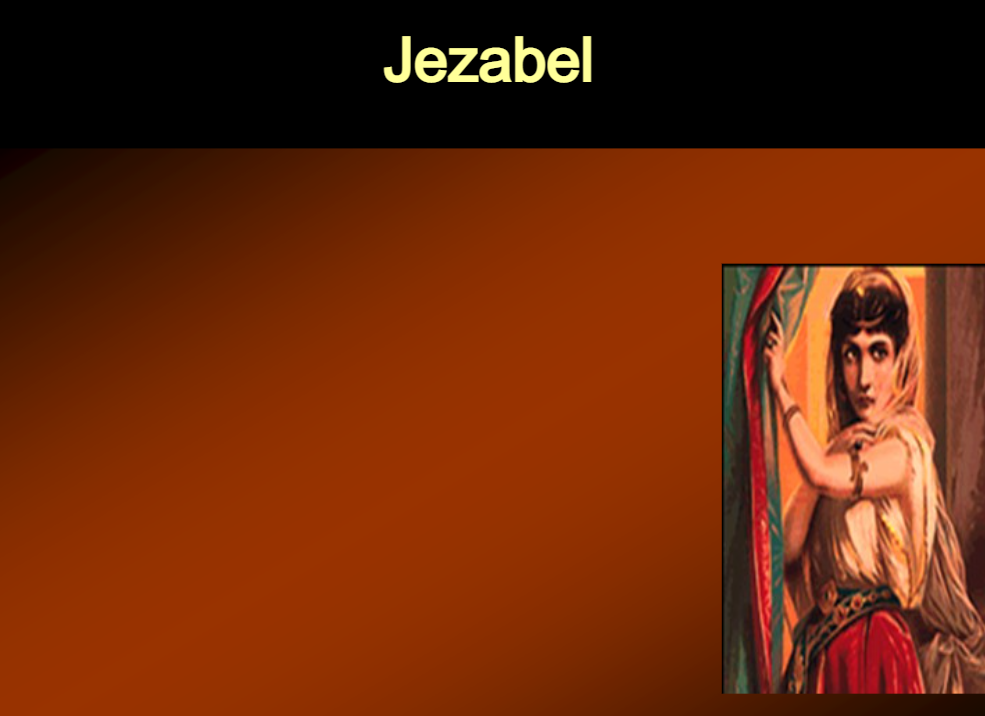 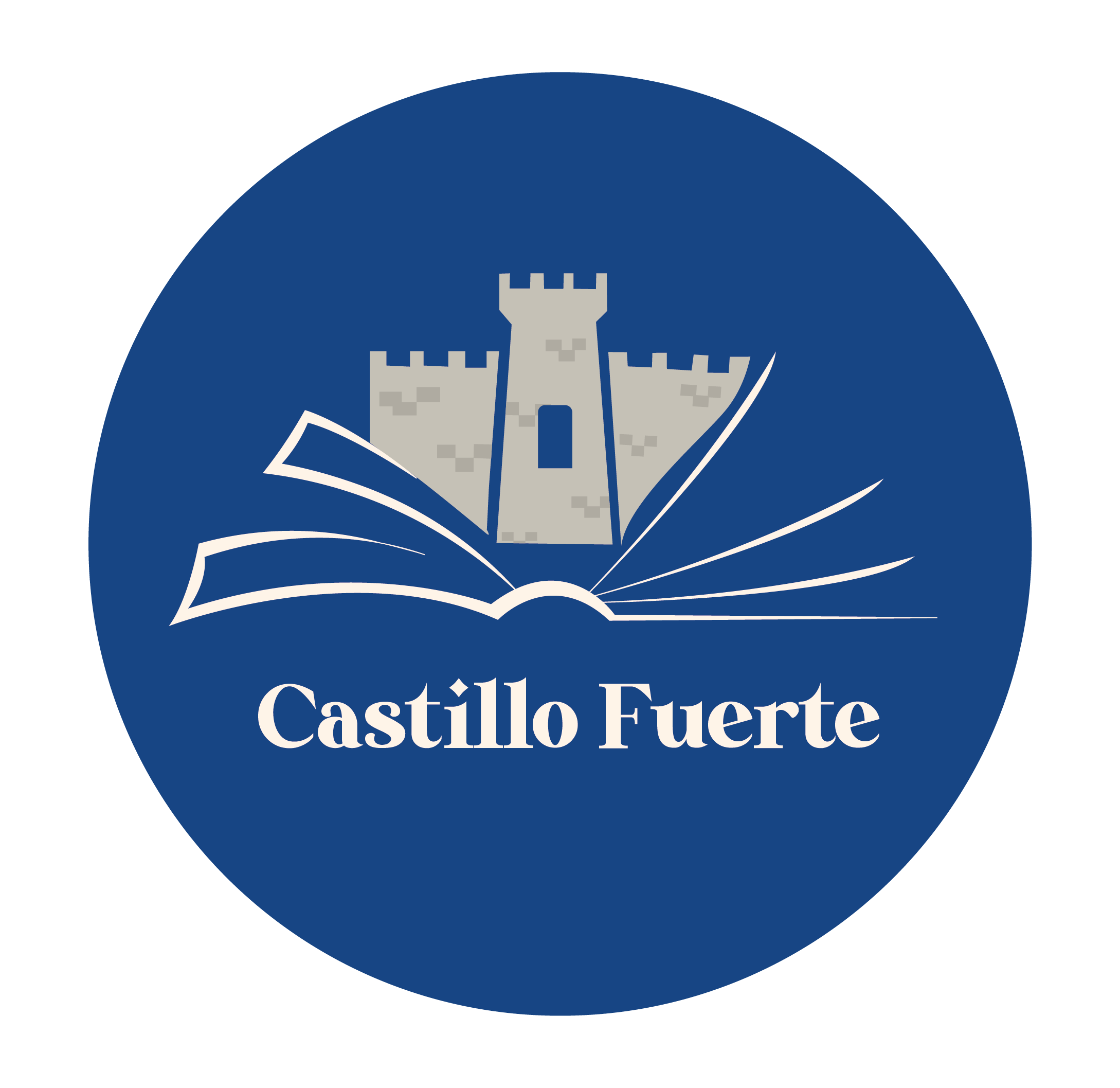 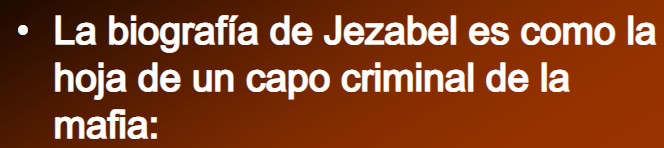 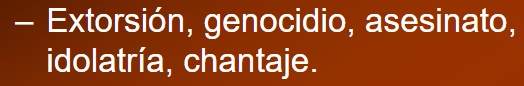 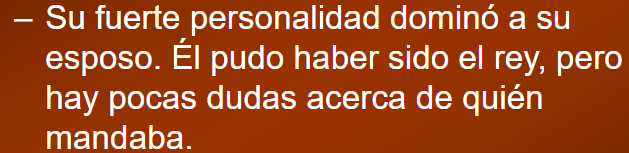 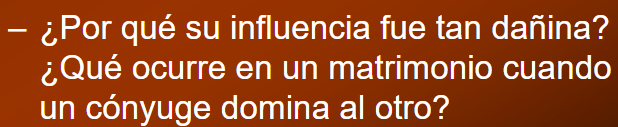 [Speaker Notes: Cual es la biografia de la ONU? No es igual? Aborto ideología de genero, traficante de órganos y niñso etc
Se mete en todos los matrimonios y nuevos matrimonios.]
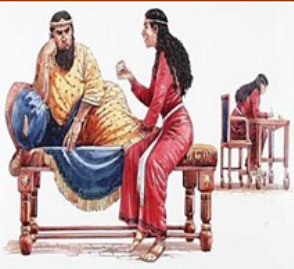 ¿Qué hizo Jezabel?
Entonces ella escribió cartas en nombre de Achâb, y sellólas con su anillo y enviólas á los ancianos y á los principales que moraban en su ciudad con   Naboth. 9Y las cartas que escribió decían así:        Proclamad ayuno, y poned á Naboth á la cabecera del pueblo; 10Y poned dos hombres perversos      delante de él, que atestigüen contra él, y digan: Tú has blasfemado á Dios y al rey. Y entonces            sacadlo, y apedreadlo, y muera.
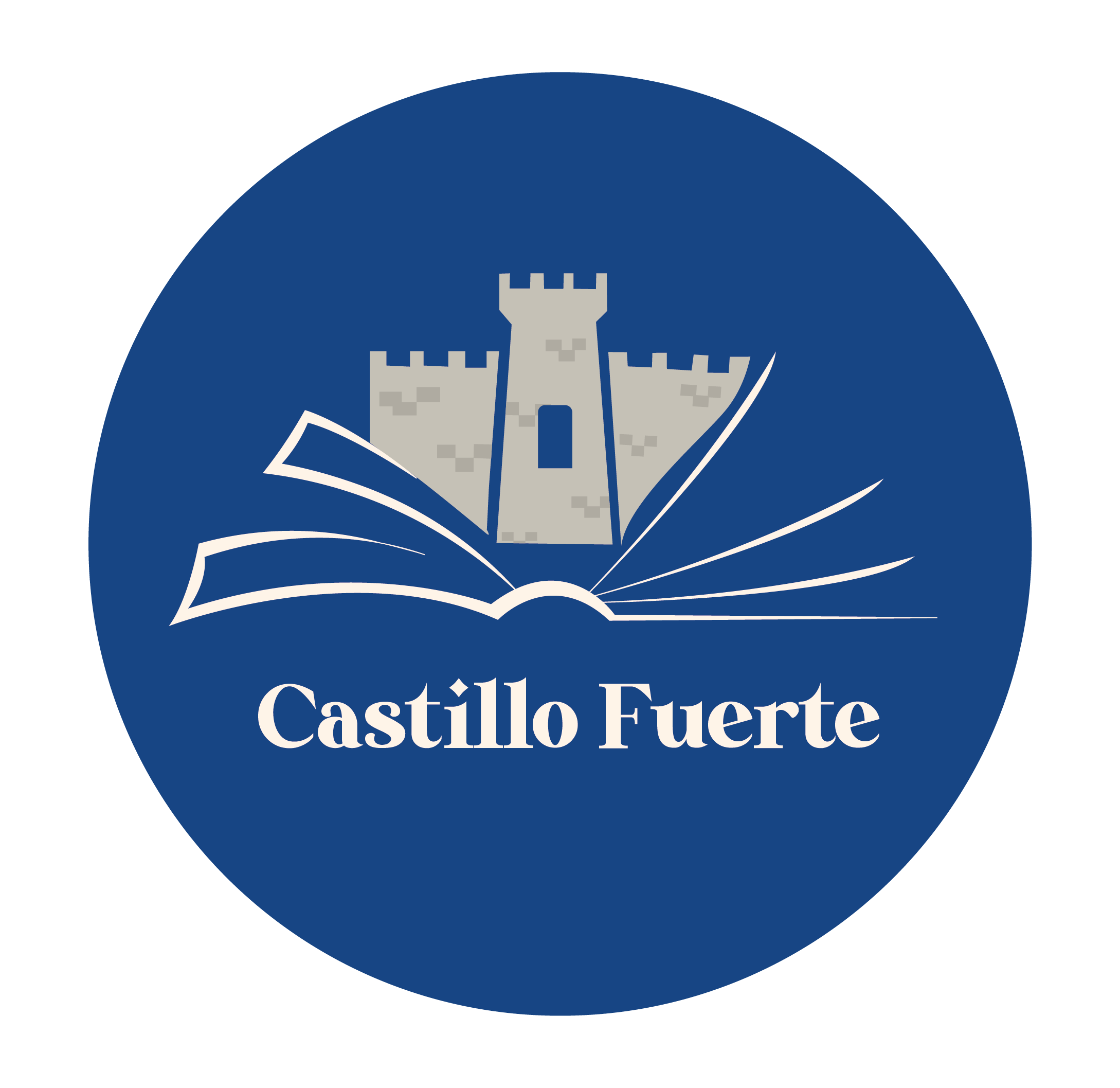 Jezabel y su plan perverso
¿Qué es esto proclamad ayuno?
Acab de acuerdo con este plan.
Mentiras para poder matarlo.
¿Cuál era la acusación?
1° Reyes 21:8-10
[Speaker Notes: Ante una calamidad inminente se convocaba un ayuno general, que ordinariamente iba unido a una reunión de todo el pueblo
En esta reunión, todos debían examinar su conducta y hacer confesión de sus pecados ante Dios.
Por lo que realmente se debiese hacer ayuno en ese momento en esa época en ese reinado era por todos los pecados cometidos desde la separación del reino, de su idolatria y un sin numero de transgresiones a la ley de Moises.
Pero ocupan esta actividad contra un inocente que nada malo había hecho… QUE GRAN INJUSTICIA
 Poned a Nabot delante del pueblo: Este era un plan traicionero – primero, el poner a Nabot delante del pueblo y luego destruirle con mentiras de las bocas de hombres perversos.
Nabot ha blasfemado a Dios y al rey: Jesús fue acusado con crímenes similares, acusado de ofender tanto a Dios como a César. Nabot, igual que Jesús, era completamente inocente de tales acusaciones, y fue asesinado sin causa. El apedreamiento de Nabot por un pedazo de tierra para un huerto de vegetales muestra el carácter brutal e inmoral de Jezabel y Acab.	
Ahí si nombran a Dios solo para sus propios beneficios.]
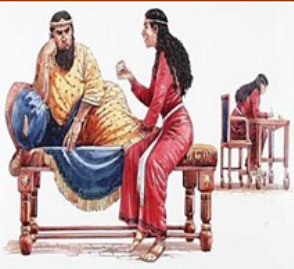 ¿Cómo resultó el plan de Jezabel?
11Y los de su ciudad, los ancianos y los principales que     moraban en su ciudad, lo hicieron como Jezabel les mandó, conforme á lo escrito en las cartas que ella les había enviado. 12Y promulgaron ayuno, y asentaron á Naboth á la        cabecera del pueblo. 13Vinieron entonces dos hombres      perversos, y sentáronse delante de él: y aquellos hombres  de Belial atestiguaron contra Naboth delante del pueblo, diciendo: Naboth ha blasfemado á Dios y al rey. Y sacáronlo    fuera de la ciudad, y apedreáronlo con piedras, y  14Después enviaron á decir á Jezabel: Naboth ha sido apedreado y   muerto.
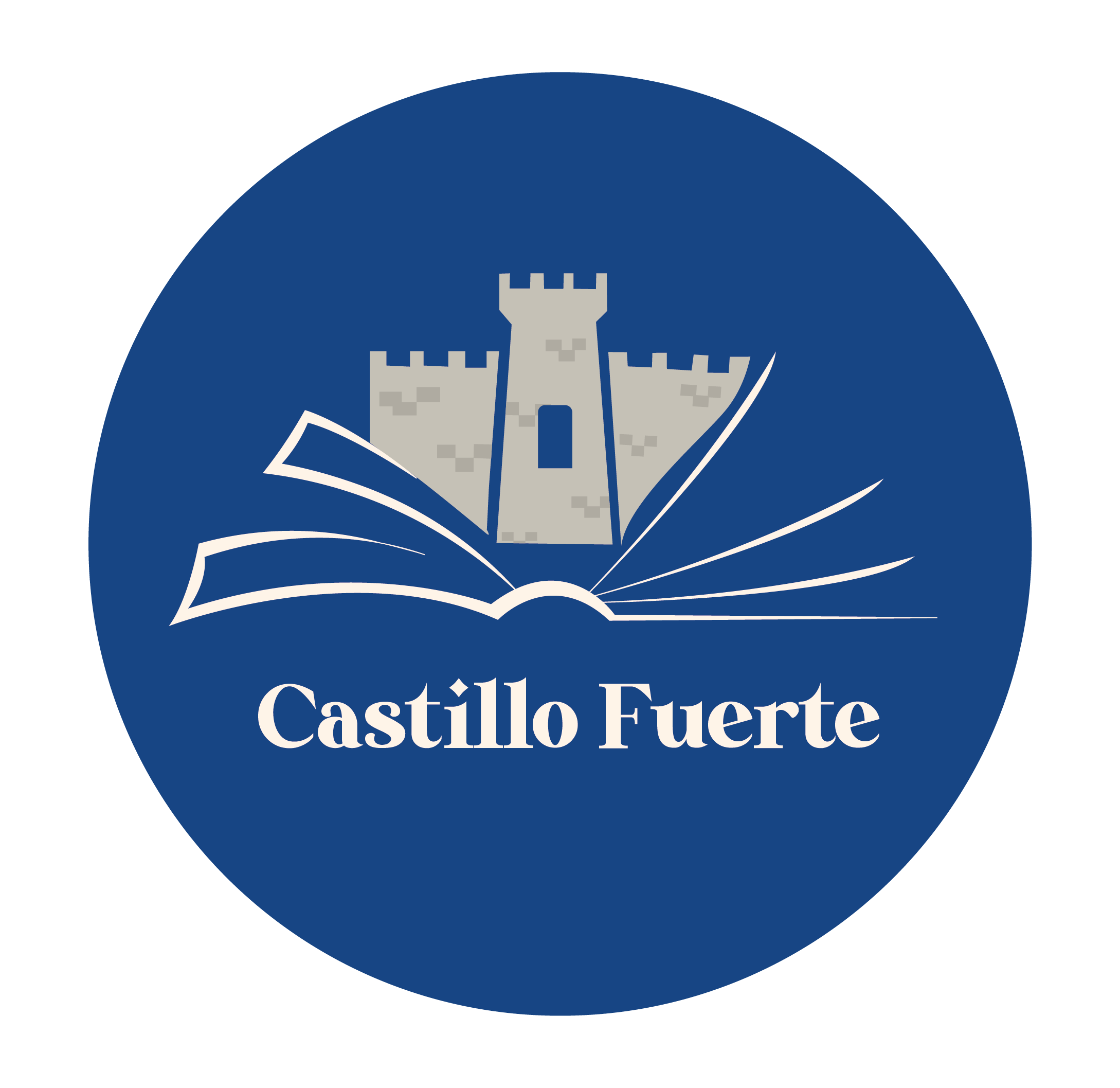 2° Reyes      9:26-
Jezabel y su plán perverso
¿Cómo muere Nabot?
Acab de acuerdo con este plan.
Mentiras para poder matarlo.
¿Qué sucede con la familia de Nabot?
1° Reyes 21:11-15
[Speaker Notes: Que yo he visto ayer las sangres de Naboth, y las sangres de sus hijos, dijo Jehová; y tengo de darte la paga en esta heredad, dijo Jehová. Tómale pues ahora, y échalo en la heredad, conforme á la palabra de Jehová.
Apedrear era la manera legal de dar muerte a criminales y delincuentes. Y todo el “pueblo ofendido” debía tomar parte en el castigo (Lev.
24:10–23).
Cuando lees de corrido y rápido esta capitulo no tiene el mismo impacto que tiene cuando lo lees detenidamente y la escudriñas porque cuando te enteras de todo lo que ocurre alrededor, el impacto es mayor. Entiendes mejor las escrituras.]
Ahora, ¿se salió con la suya      Acab  con la muerte de Nabot?
Nadie puede quedar impune con el pecado. No importa quién sea el   que lo cometa. 
Llegará el día en que el transgresor tendrá que rendir cuentas. 
Y así ocurrió con Acab. 
Leamos ahora los versículos 15 y  16.
Muerte de NABOT
15Y como Jezabel oyó que Naboth había sido apedreado y muerto, dijo á Achâb: Levántate y posee la viña de Naboth de Jezreel, que no te  la quiso dar por dinero; porque Naboth no vive, sino que es muerto. 16Y oyendo Achâb que Naboth era muerto, levantóse para descender á la viña de Naboth de Jezreel, para tomar posesión de ella.
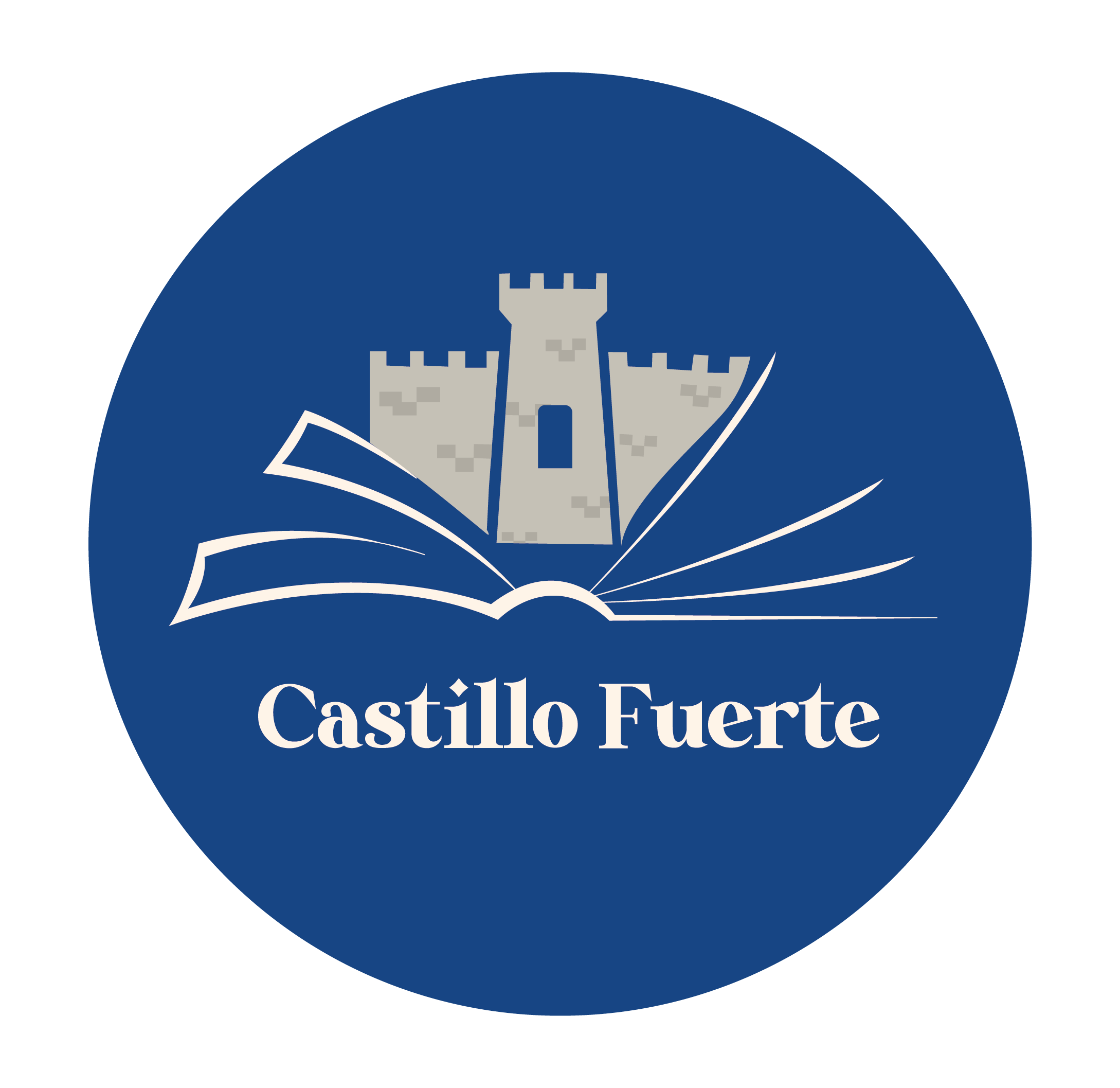 [Speaker Notes: Aquí vemos que Jezabel le anunció a su marido Acab que, muerto Nabot, podía tomar posesión de la viña. ¿Se había salido Acab con la suya con esa acción malvada? Pues no fue así. Dios tenía allí a un hombre. Gracias a Dios que había alguien presente para declarar la Palabra de Dios. Continuemos leyendo los versículos 17 al 19]
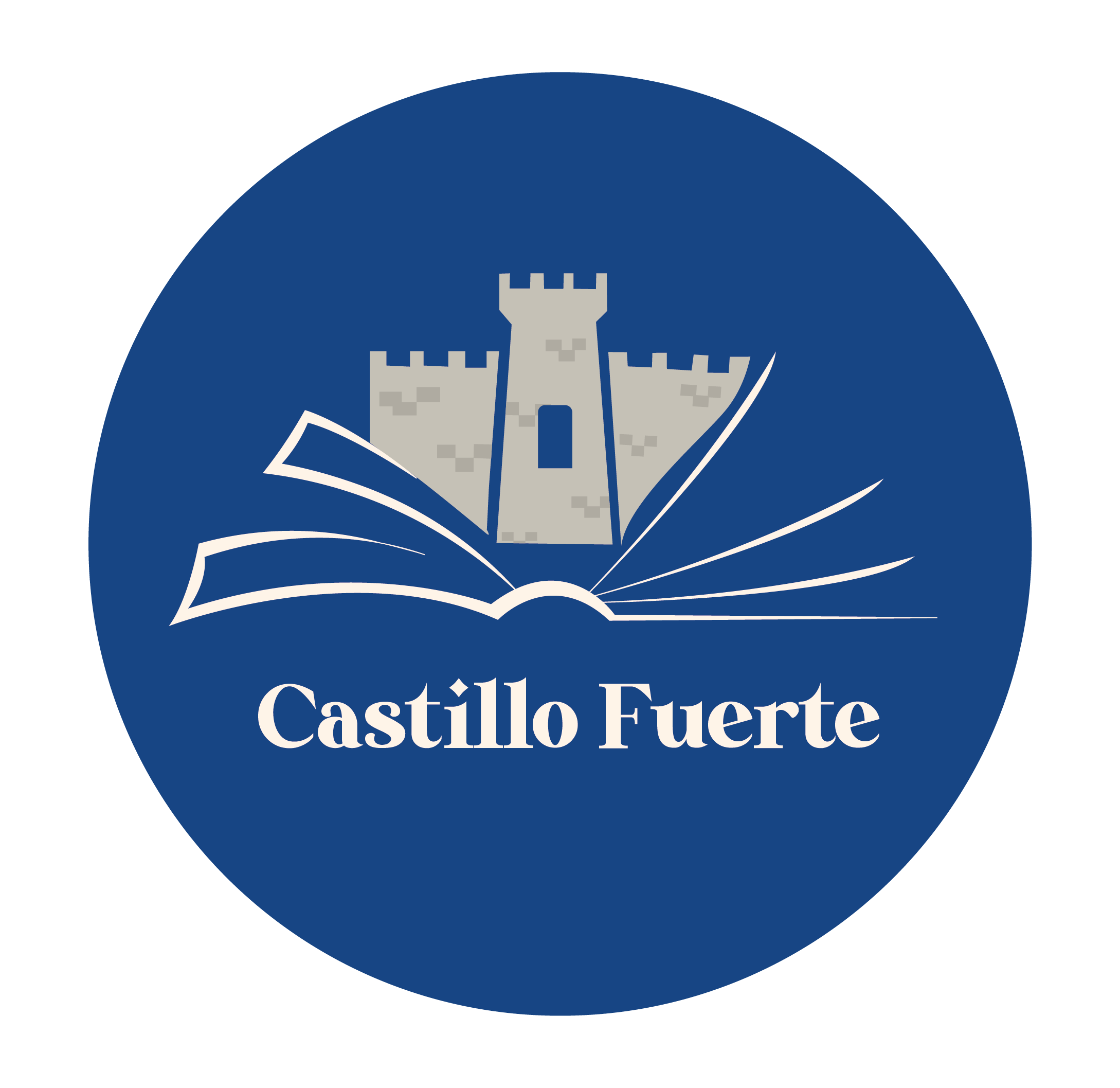 Elías anuncia juicio      contra Acab
17Entonces fué palabra de Jehová á Elías          Thisbita, diciendo: 18Levántate, desciende á      encontrarte con Achâb rey de Israel, que está en Samaria: he aquí él está en la viña de Naboth, á  la cual ha descendido para tomar posesión de   ella. 19Y hablarle has, diciendo: Así ha dicho      Jehová: ¿No mataste y también has poseído? Y tornarás á hablarle, diciendo: Así ha dicho           Jehová: En el mismo lugar donde lamieron los   perros la sangre de Naboth, los perros lamerán  también tu sangre, la tuya misma.
El profeta predice contra Acab los mismos         castigos que se anunciaron contra Jeroboam     (14:10-11) y Basa (16:3-4).
[Speaker Notes: Por tanto, he aquí que yo traigo mal sobre la casa de Jeroboam, y yo talaré de Jeroboam todo meante á la pared, así el guardado como el desamparado en Israel; y barreré la posteridad de la casa de Jeroboam, como es barrido el estiércol, hasta que sea acab 11El que muriere de los de Jeroboam en la ciudad, le comerán los perros; y el que muriere en el campo, comerlo han las aves del cielo; porque Jehová lo ha dicho. 
He aquí yo barreré la posteridad de Baasa, y la posteridad de su casa: y pondré tu casa como la casa de Jeroboam hijo de Nabat. 4El que de Baasa fuere muerto en la ciudad, le comerán los perros; y el que de él fuere muerto en el campo, comerlo han las aves del cielo.
El apóstol Pablo, escribiendo a los Gálatas, dijo en el capítulo 6 de esta carta, versículo 7: "No os engañéis; Dios no puede ser burlado, pues todo lo que el hombre siembre, eso también segará"]
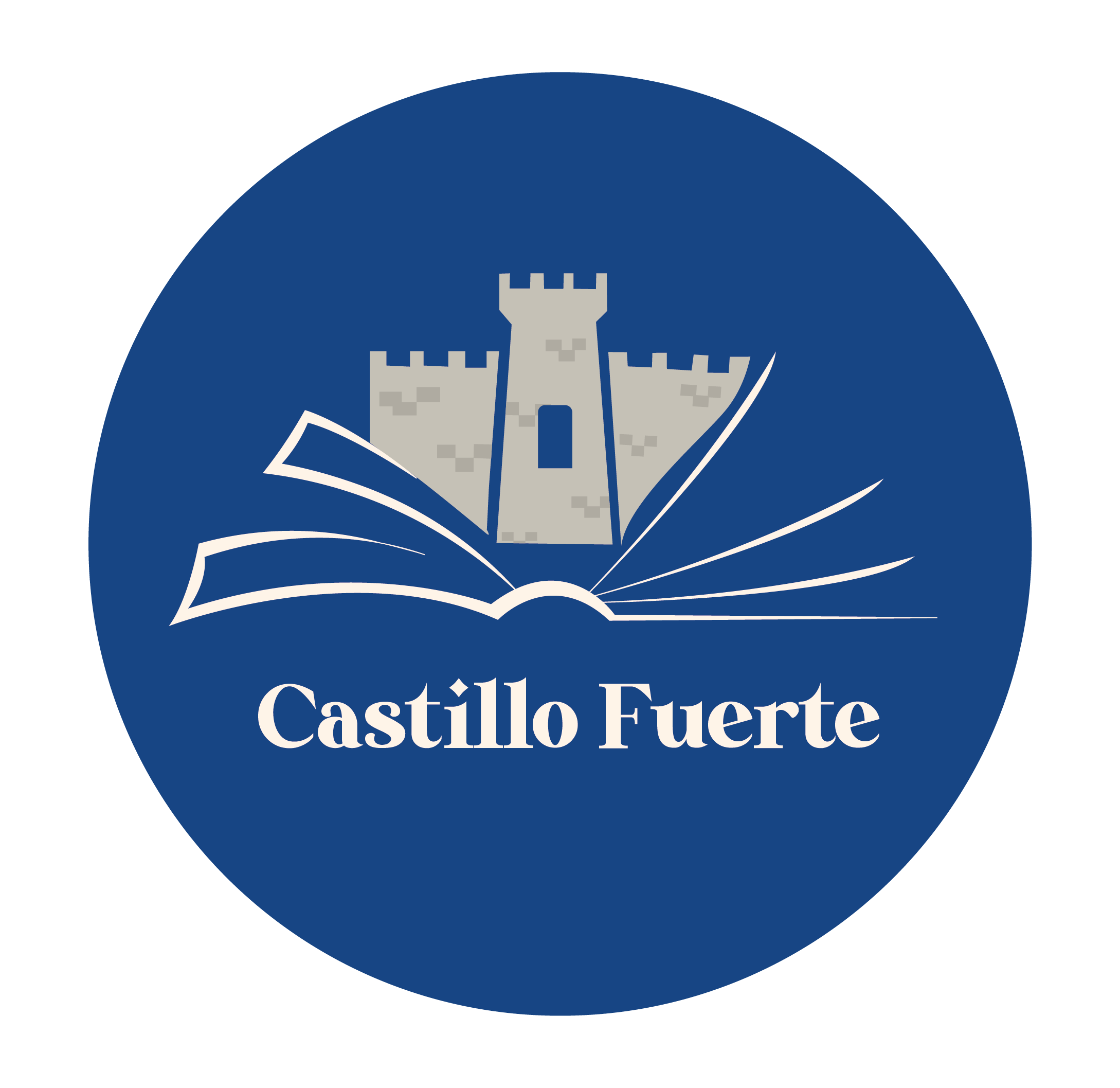 Acab hayado Culpable
1 Reyes 21:20-24
Y Achâb dijo á Elías: ¿Me has hallado, enemigo      mío? Y él respondió: Hete encontrado, porque te  has vendido á mal hacer delante de Jehová. 21He aquí yo traigo mal sobre ti, y barreré tu posteridad, y talaré de Achâb todo meante á la pared, al          guardado y al desamparado en Israel: 22Y yo        pondré tu casa como la casa de Jeroboam hijo de Nabat, y como la casa de Baasa hijo de Ahía; por   la provocación con que me provocaste á ira, y con que has hecho pecar á Israel. 23De Jezabel            también ha hablado  Jehová, diciendo: Los perros comerán á Jezabel  en la barbacana de Jezreel. 24El que de Achâb fuere muerto en la ciudad, perros le comerán: y el que fuere muerto en el campo,  comerlo han las aves del cielo.
[Speaker Notes: IV. La pregunta sorprendente. “Y Acab dijo a Elías: ¿Me has hallado, enemigo mío?
“Vuestro pecado os alcanzará” (Núm. 32:23).
Obra avanzada y aislada para defender puertas de plazas, cabezas de puente, etc.
Otras versiones la traducen como muro.
Muro bajo con que se suelen rodear las plazuelas que algunas iglesias tienen alrededor de ellas o delante de alguna de sus puertas.
2. f. Saetera o tronera.
3. f. Mil. Obra avanzada y aislada para defender puertas de plazas, cabezas de puente, etc.]
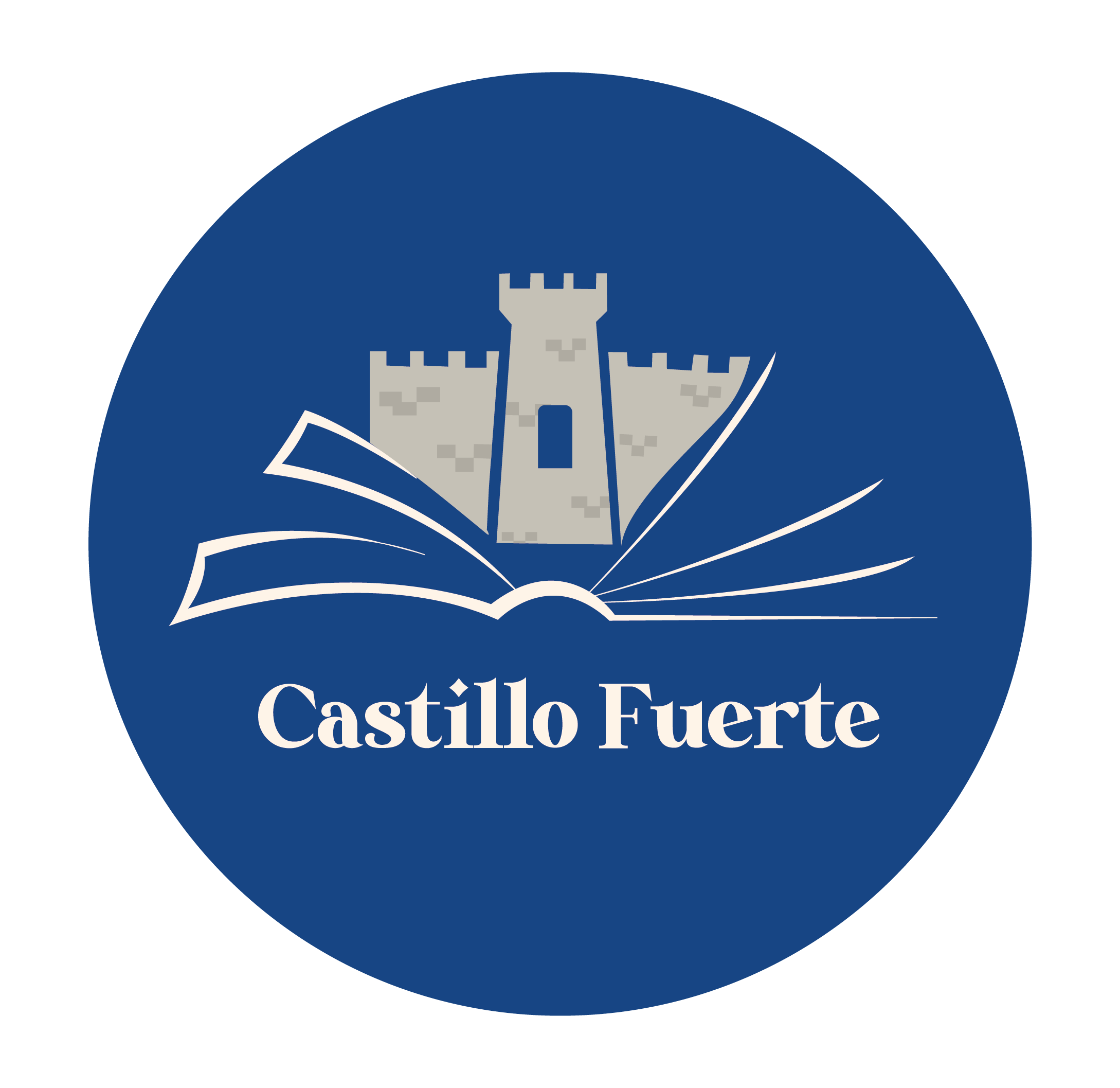 Acab hayado Culpable
1 Reyes 21:25-29
25(A la verdad ninguno fué como Achâb, que se        vendiese á hacer lo malo á los ojos de Jehová;           porque Jezabel su mujer lo incitaba. 26El fué en        grande manera abominable, caminando en pos de     los ídolos, conforme á todo lo que hicieron los           Amorrheos, á los cuales lanzó Jehová delante de  los hijos de Israel.) 27Y acaeció cuando Achâb oyó estas palabras, que rasgó sus vestidos, y puso saco sobre su carne, y ayunó, y durmió en saco, y anduvo            humillado. 28Entonces fué palabra de Jehová á Elías Thisbita, diciendo: 29¿No has visto como Achâb se  ha humillado delante de mí? Pues por cuanto se ha  humillado delante de mí, no traeré el mal en sus días: en los días de su hijo traeré el mal  sobre su casa
[Speaker Notes: ¿Se arrepiente Acab? Aparentemente si
Dios tiene misericordia y el castigo será para el reinado de su hijo Joram]
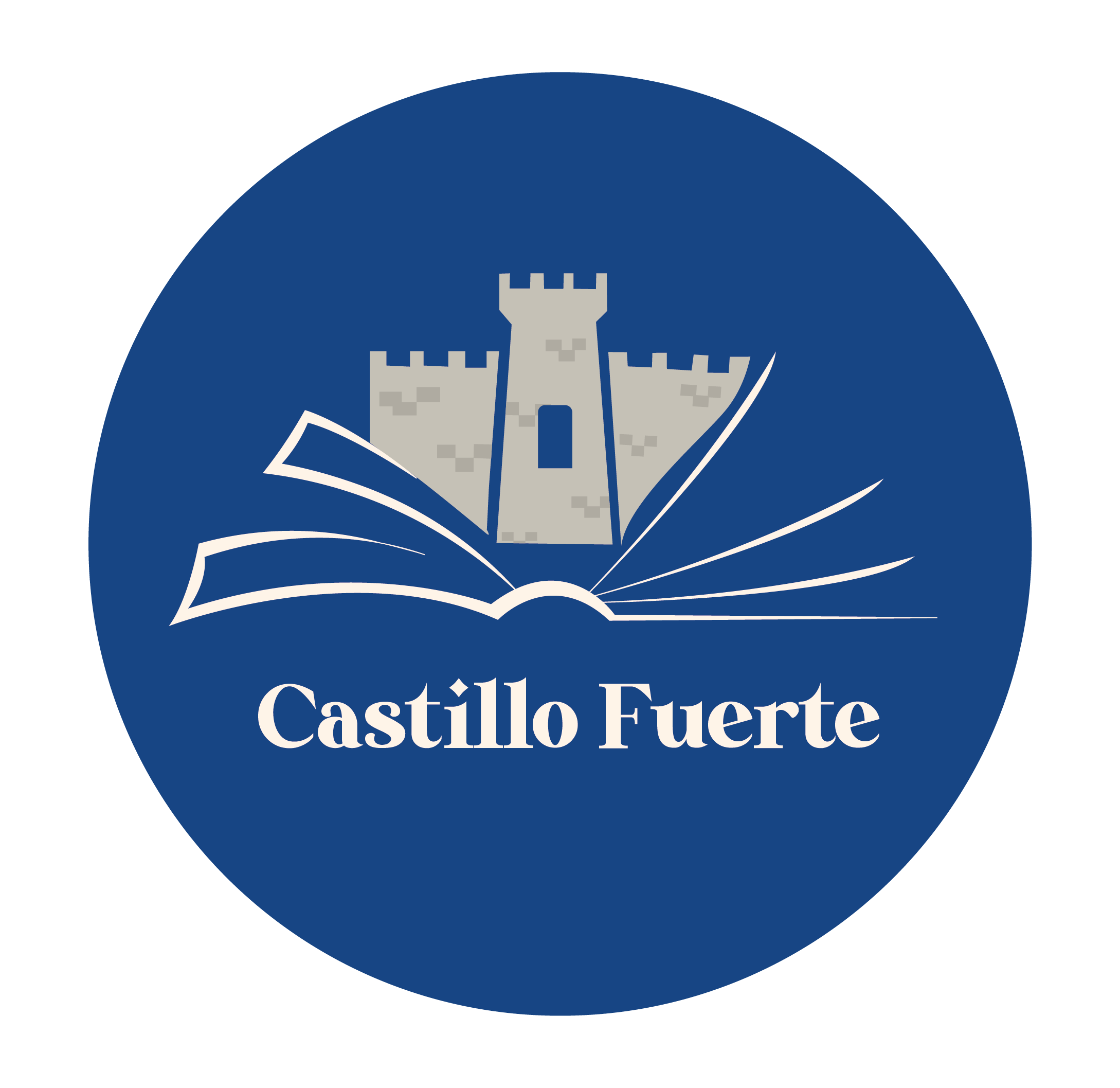 Para Concluir…
Meditar en…
De este abominable hecho aprendemos algunas lecciones: 
El pecado no se suaviza porque la tentación sea muy fuerte, como en este  caso lo fue Jezabel para Acab (2 Sam. 24:1; 1 Crón. 21:1). 
Pecamos porque cedemos a la tentación. Si no sabemos gobernarnos a nosotros mismos, ¿cómo podremos gobernar a otros? 
A mayor conocimiento, mayor responsabilidad. Somos el Israel del Nuevo  Pacto.  
La Biblia nunca tapa ni suaviza el pecado, ni aún el de sus más grandes     hombres. Esto nos demuestra la inspiración divina y la veracidad de la      Biblia. 
El precio del pecado es muy caro. Es muy peligroso “venderle el alma al    diablo”. No debemos permitir que el pecado nos domine y tome posesión  de nosotros. Tarde o temprano el pecado nos alcanzará (Rom. 7:11).
[Speaker Notes: 1Y VOLVIO el furor de Jehová á encenderse contra Israel, é incitó á David contra ellos á que dijese: Ve, cuenta á Israel y á Judá.
1MAS Satanás se levantó contra Israel, é incitó á David á que contase á Israel. 
Romano 7:11 “Porque el pecado, tomando ocasión, me engañó por el mandamiento, y por él me mató. ”]
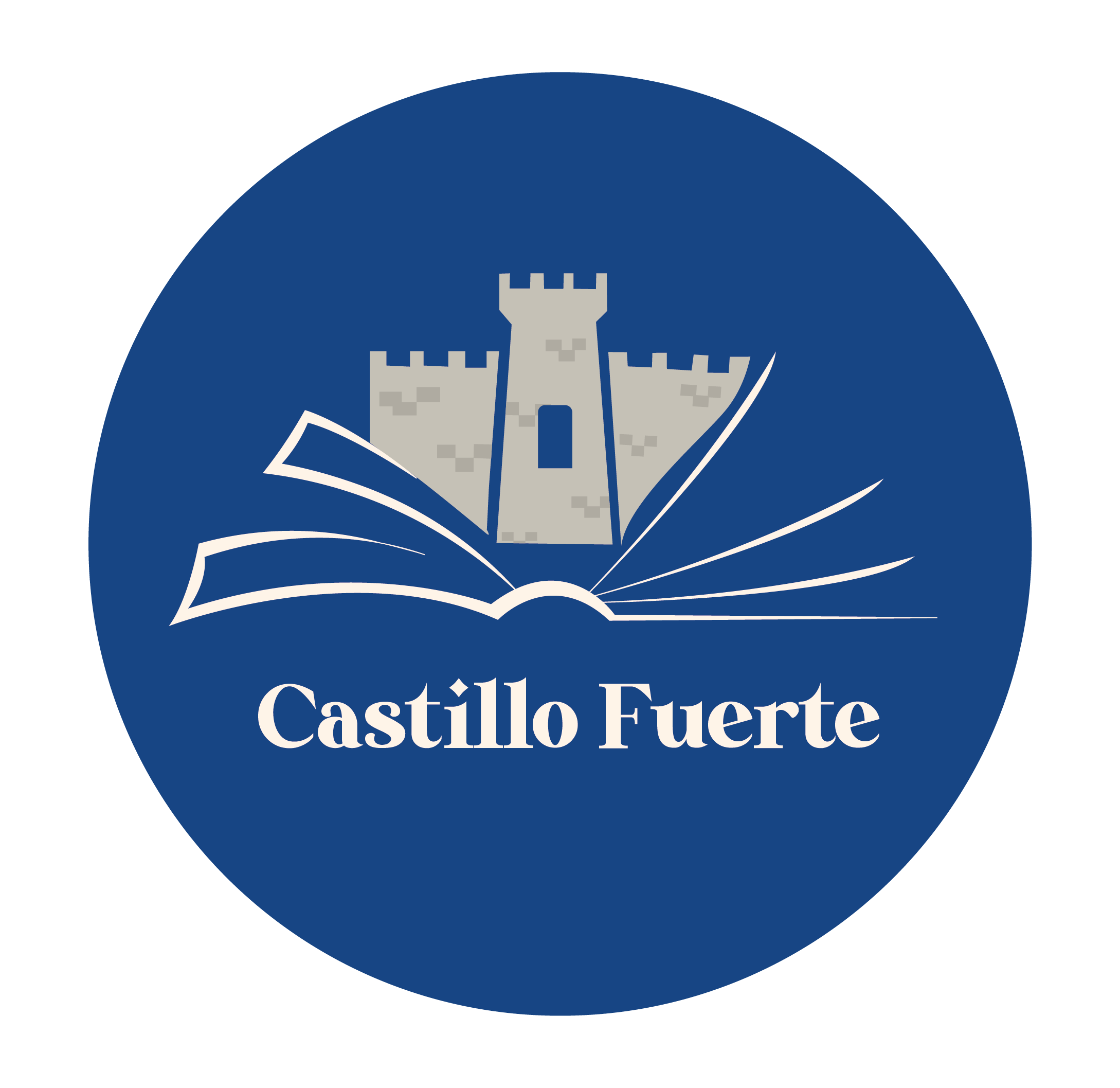 Algunas Aplicaciones
Meditar en…
Nabot era un hombre pecador pero que en ese momento no había hecho    nada malo y sin embargo fue perseguido y acusado injustamente. 
Muchos cristianos inocentes son perseguidos acusados injustamente y        asesinados injustamente.
Nabot por hacer el bien en una sociedad mala y perversa es castigado por  el mundo. Los hijos de Dios por hacer el bien son castigados por el mundo.
Pero la ultima palabra la tiene Dios y el dará el justo pago y la victoria Final.
No seamos niños mimados sino niños maduros en las cosas espirituales.
Seamos como Elías dispuesto a escuchar la voz de Dios y dispuesto a         correr cualquier riesgo que esto implique.
La recompensa por obedecer a Dios es inmensa, perfecta, buena, e             inigualable. La desobediencia es la muerte y el infierno.
El arrepentimiento es lo único que te puede salvar luego de pecar.
[Speaker Notes: Romanos 8:31 “¿Pues qué diremos á esto? Si Dios por nosotros, ¿quién contra nosotros? ”
Romanos 8:33 “¿Quién acusará á los escogidos de Dios? Dios es el que justifica.”
Efesios 4:14 “no seamos como niños fluctuantes” 
Proverbios 28:13 “El que encubre sus pecados, no prosperará: Mas el que los confiesa y se aparta, alcanzará misericordia.”]
Verdad   Bíblica
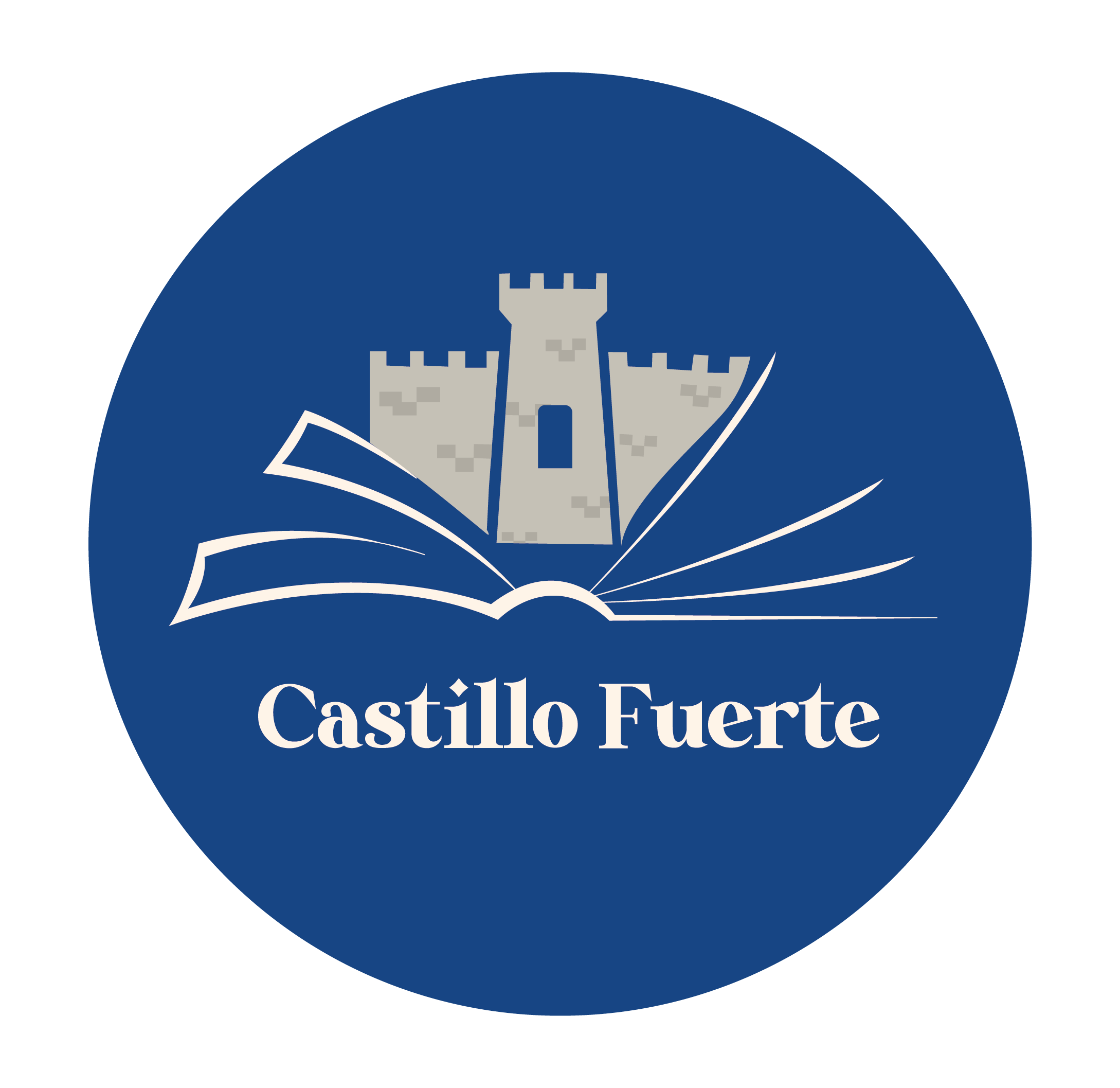 1° 
Reyes
 21
Debo estar contento con lo que tengo, porque Dios      suplirá todas mis                necesidades
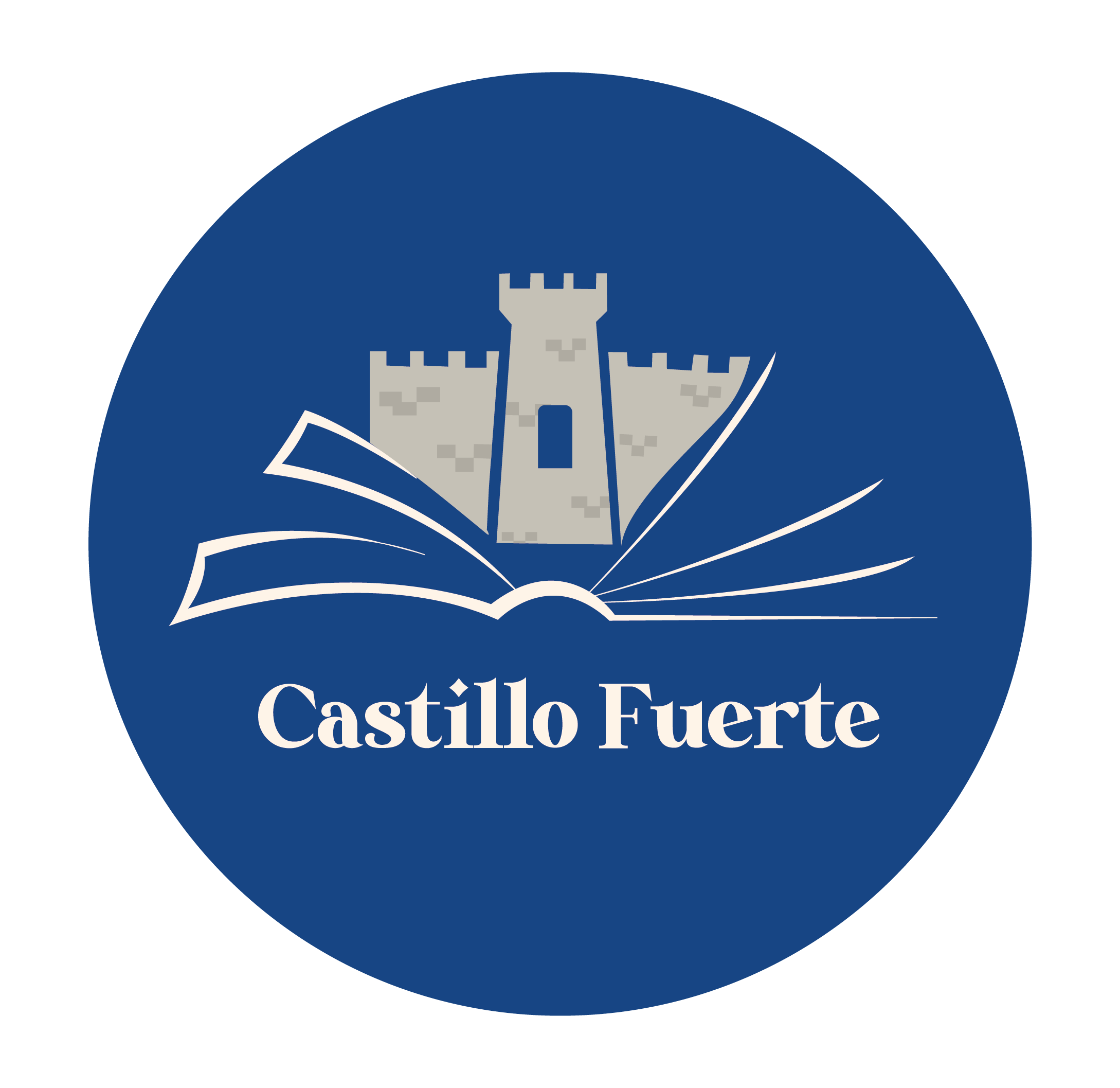 GRACIAS
COMENTARIOS
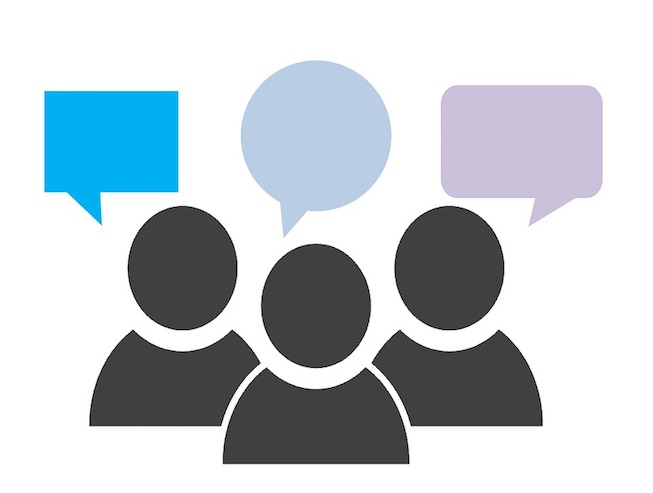